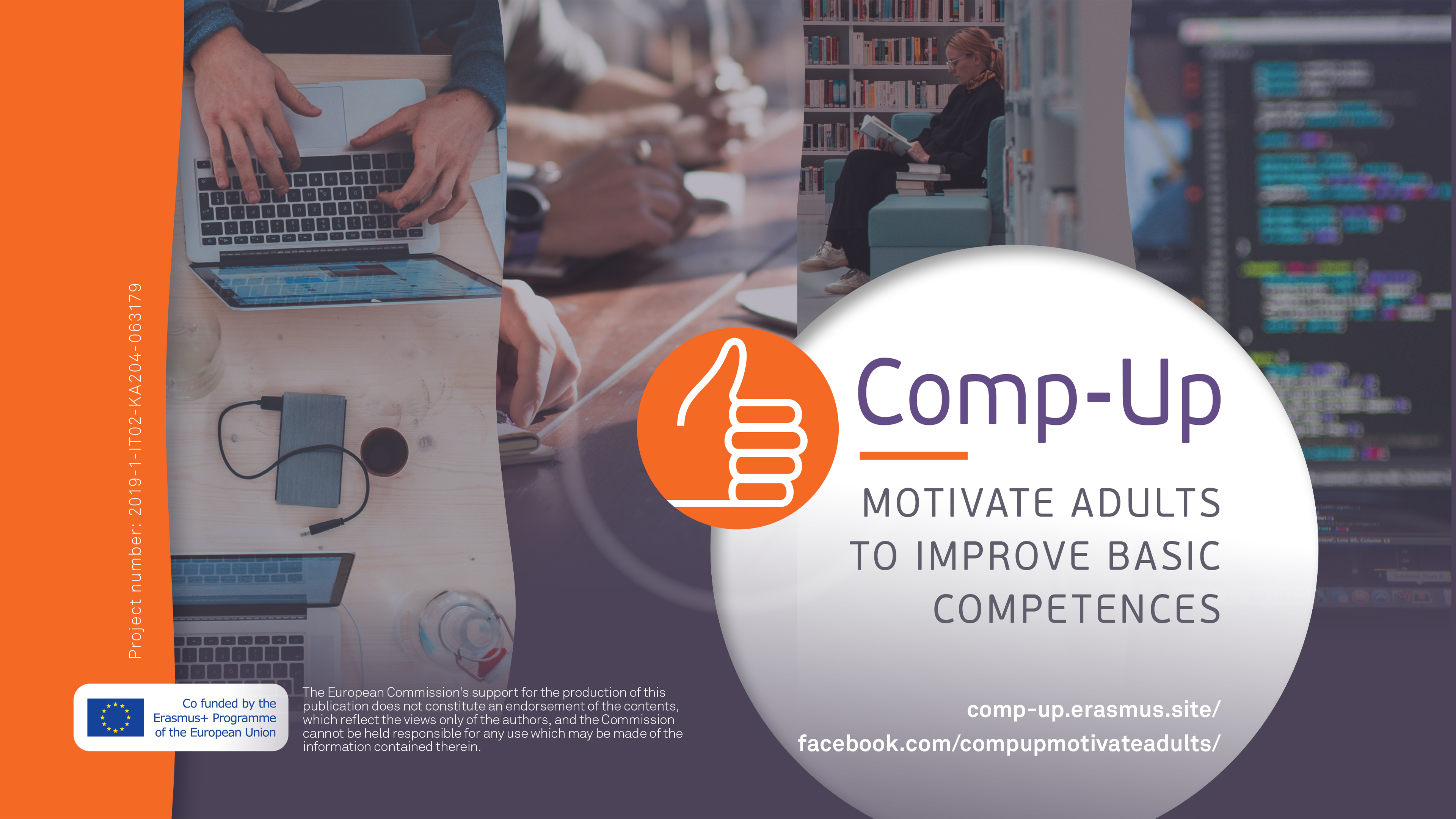 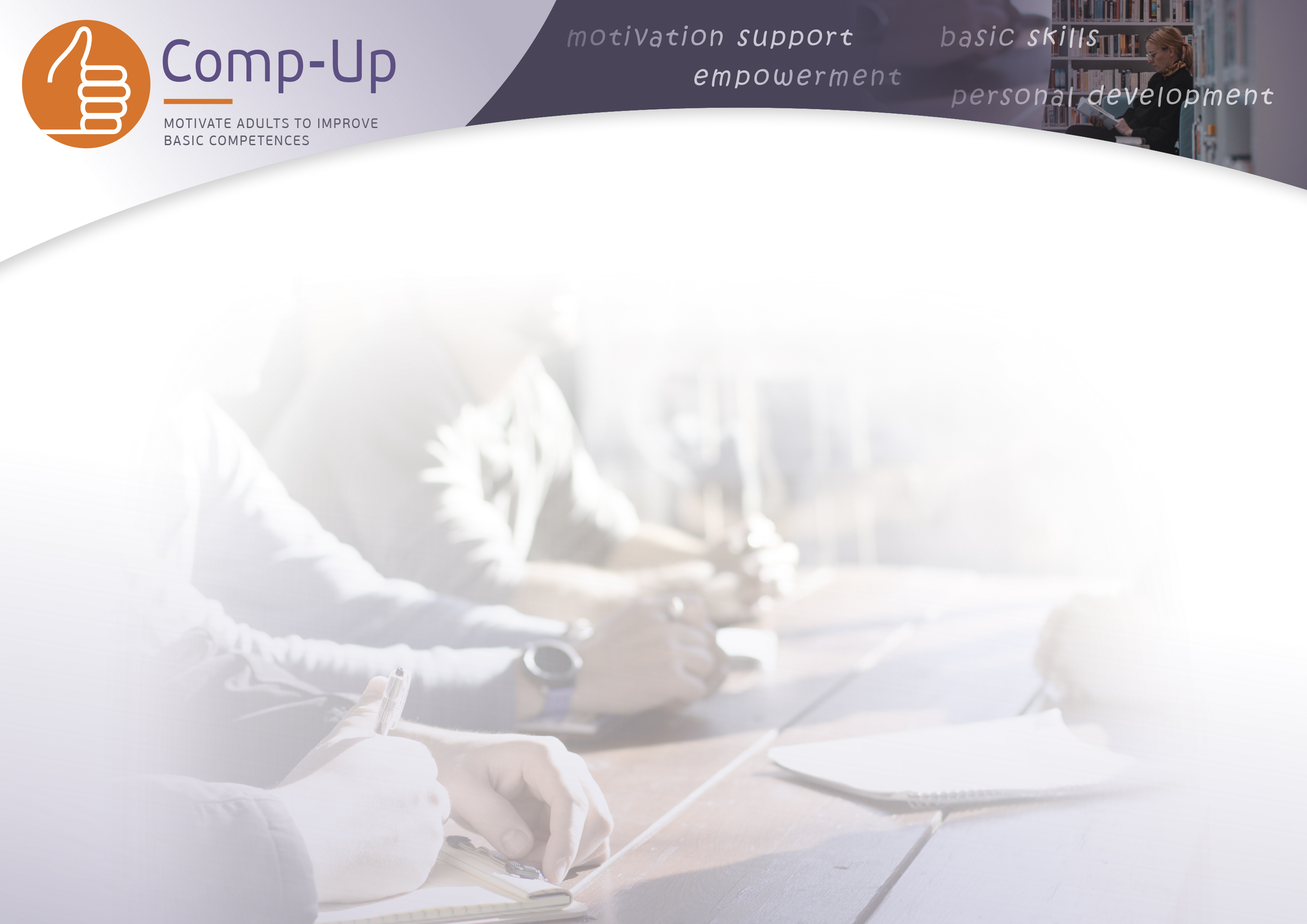 De ce?
[Speaker Notes: Astăzi vom vorbi despre depășirea barierelor și a problemelor. Barierele și problemele sunt adesea dificil de depășit, enervante și obositoare. Sarcinile care sunt dificile, enervante și obositoare sunt în mod natural ceva ce tindem să evităm, dar uneori încă le mai facem, ceea ce este ciudat. Motivul pentru care le facem este că există un "de ce”.]
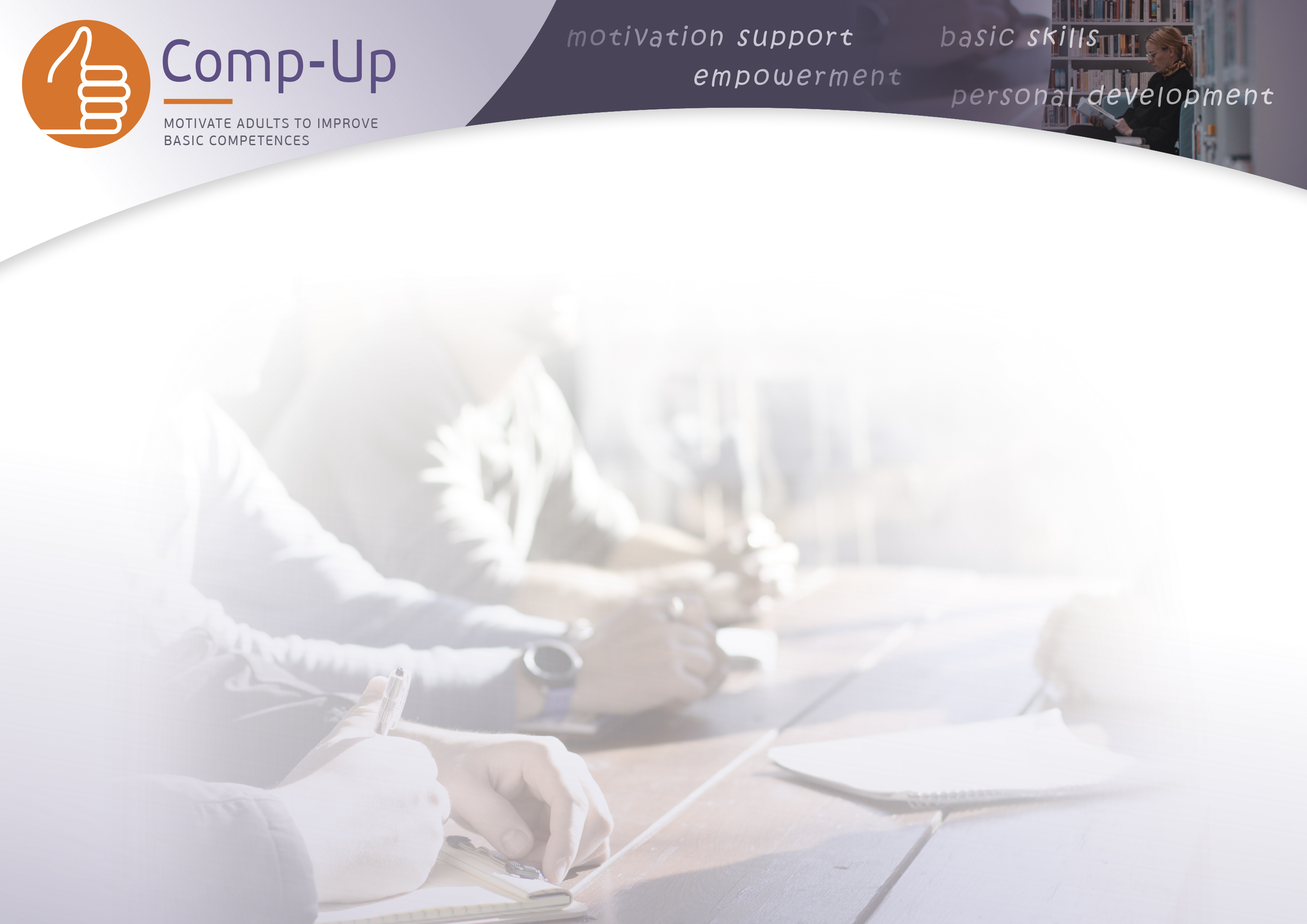 De ce vrea Ana să învețe spaniolă?
Gramatica este îngrozitoare
Pronounția este fără speranță
Sună stupid
Fac greșeli îngrozitoare
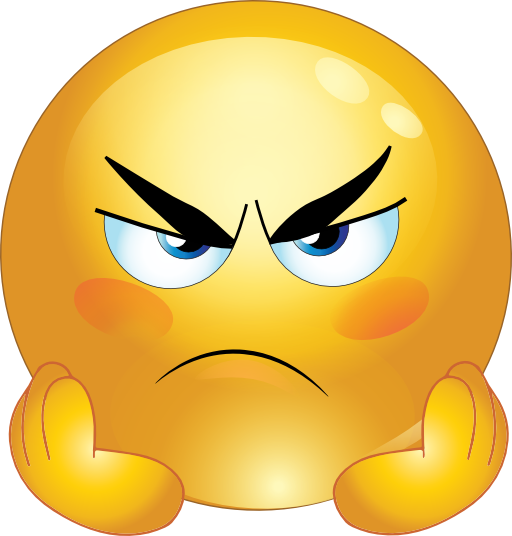 [Speaker Notes: Anna urăște gramatica, pentru ea, pronunția este fără speranță și se simte rușinată când se gândește cum sună spaniola ei în fața celorlalți. Ea poate renunța oricând la curs și nu este dependentă din punct de vedere economic de acesta. De ce o face, de ce încearcă să învețe spaniola chiar dacă îi este foarte greu? (puteți întreba retoric). Este în mod clar ceva ce ea vede negativ. Dar trebuie să existe un motiv pentru care ea continuă... Uneori ne blocăm atât de mult în focalizarea negativă încât uităm complet de ce facem acel lucru în primul rând. Astăzi, ne vom concentra asupra modului în care ne putem dezlipi de acest tip de situație, începând cu exemplul Annei.]
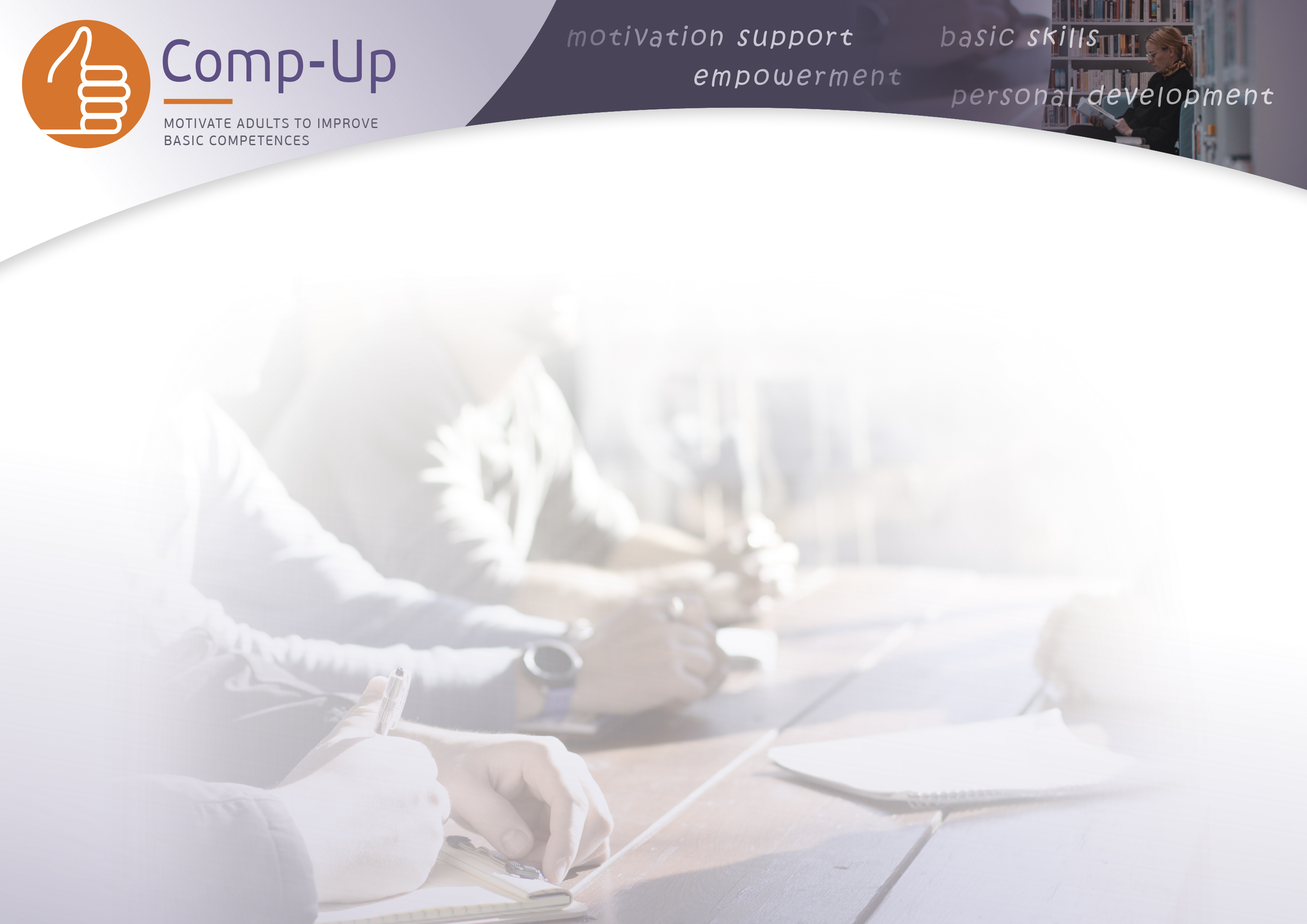 Chiar de ce vreau să învăț spaniola?
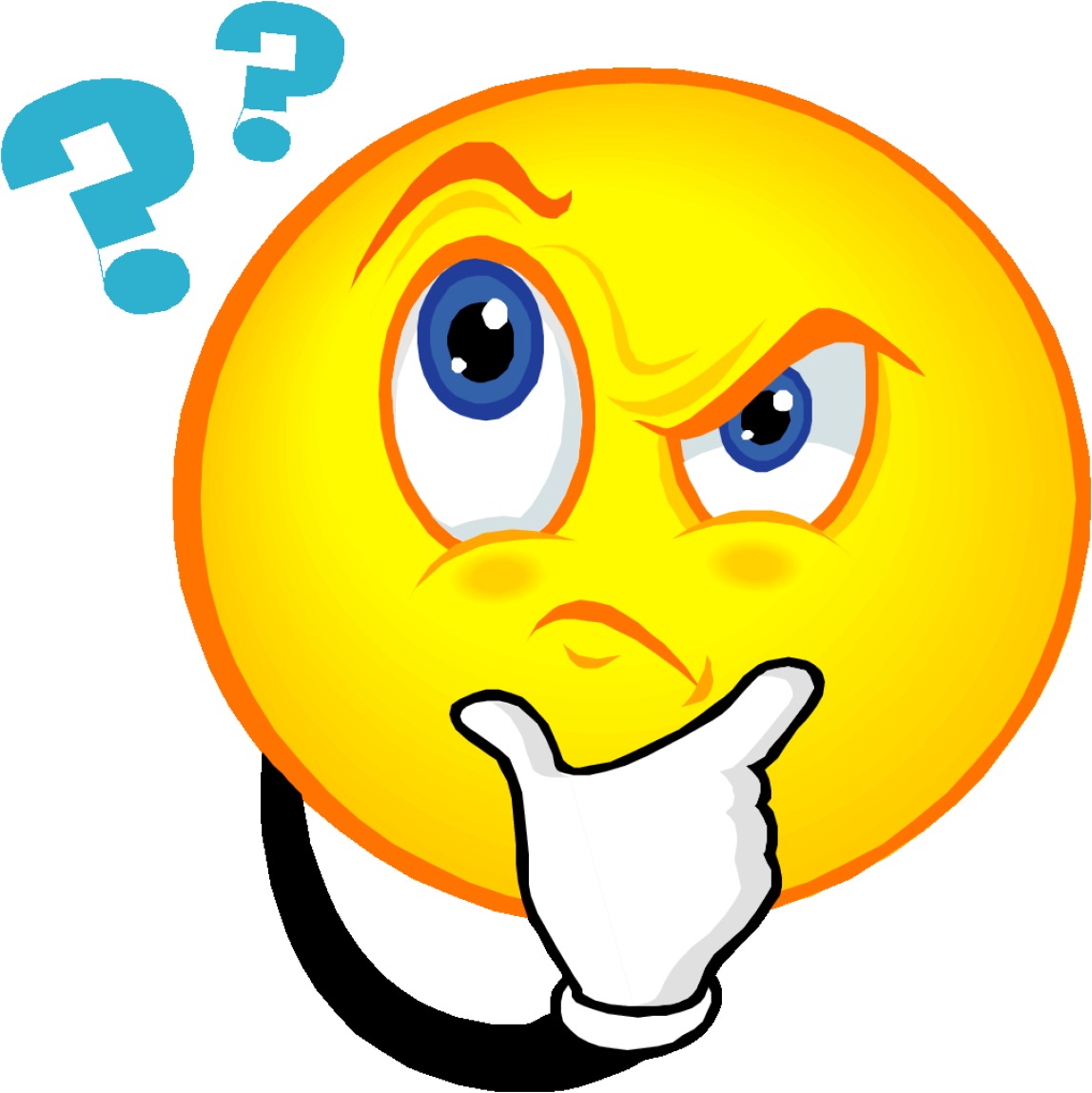 [Speaker Notes: Anna se întreabă, de ce o fac de fapt? *Întrebați elevii: De ce credeți că ea continuă să încerce să învețe spaniola? Scrieți răspunsurile.]
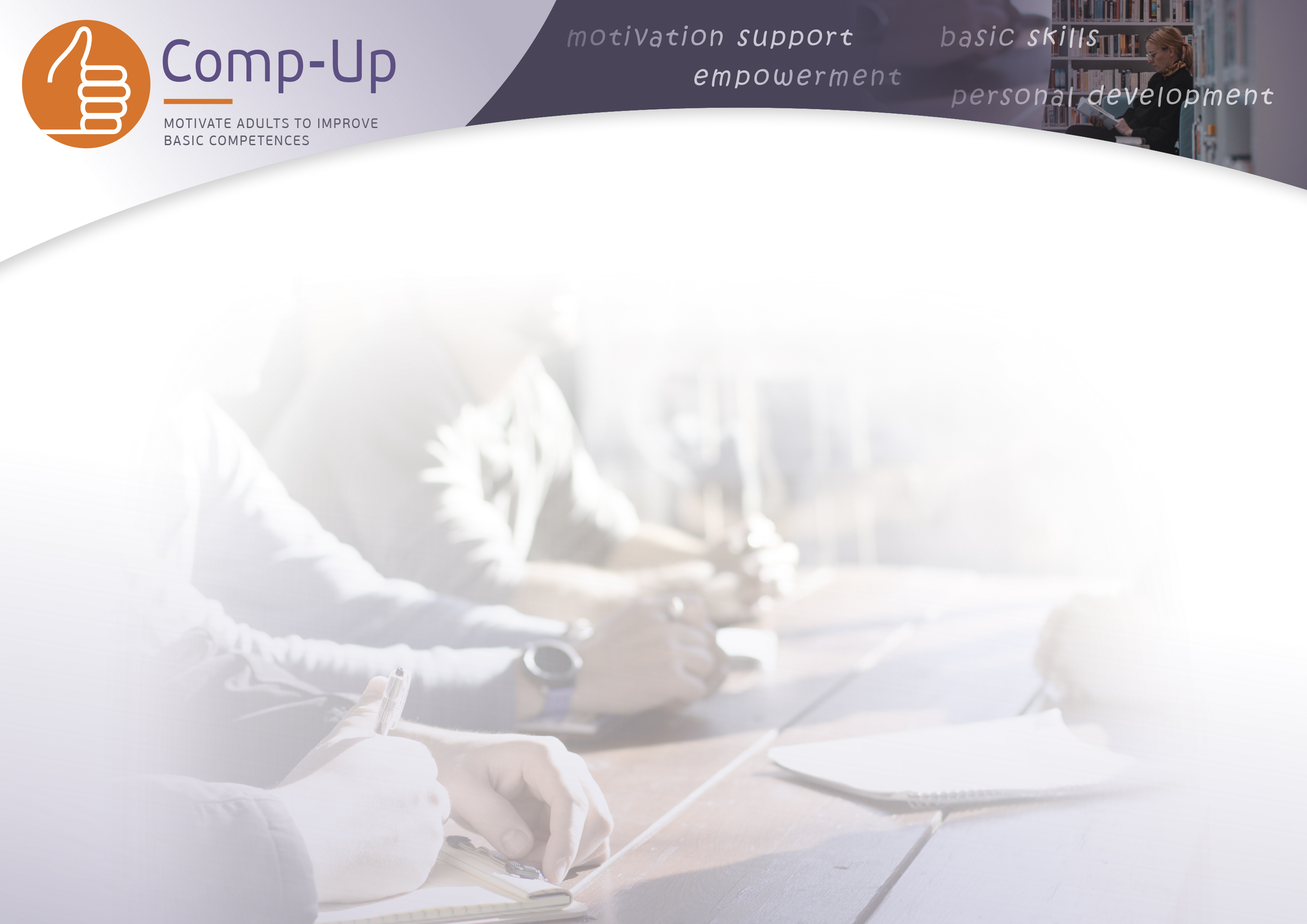 Vreau să simt că am reușit să stăpânesc ceva dificil.

Doresc să pot comanda mâncare spaniolă

Vreau să pot lucra în Spania

Vreau să-mi fac prieteni spanioli

Nu vreau să fiu o persoană care se dă bătută
Gramatica este îngrozitoare
Pronounția este fără speranță
Sună stupid
Fac greșeli îngrozitoare
Merită!
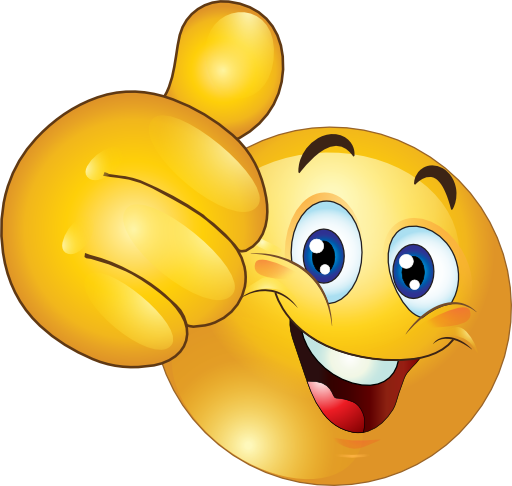 [Speaker Notes: Anna a petrecut ceva timp gândindu-se la motivul pentru care a vrut să învețe spaniola. Deși toate dificultățile au rămas, ea a găsit atât de multe motive pentru a învăța spaniola, încât acestea au depășit negativitățile. Chiar dacă învățarea limbii spaniole ar fi foarte dificilă, ar fi, de asemenea, foarte pozitivă și importantă pentru ea. *Lasă cazul să rămână pe tablă!*]
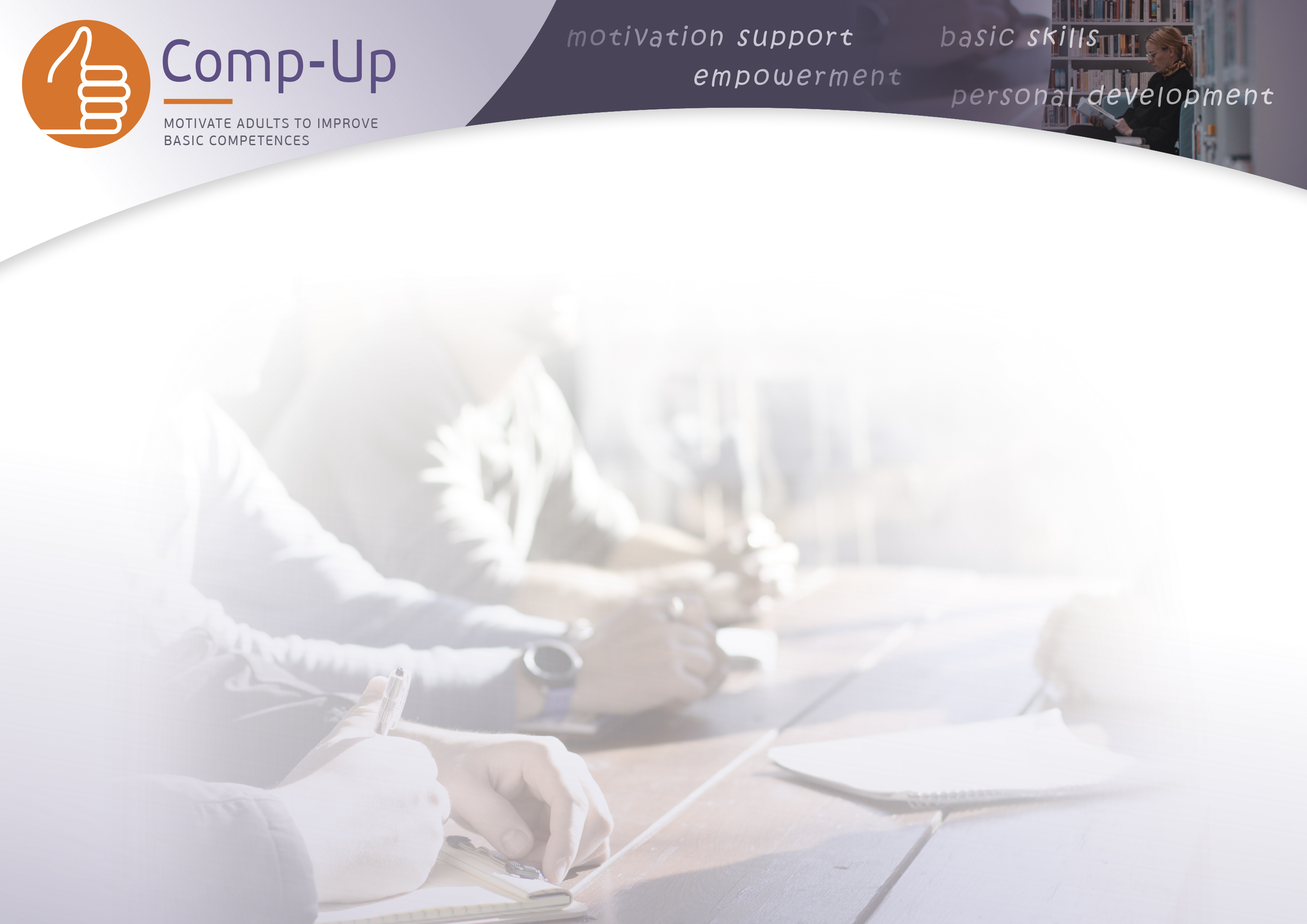 De ce încearcă Luigi să învețe geometrie?
Cons: 
Foarte greu, 
necesită mult timp
Este confuz 
Întotdeauna apar probleme noi.
Niciodată nu simt că nu sunt niciodată suficient de bună
Pros: 
vrea să devină tâmplar.
Uneori există mai multe dezavantaje decât avantaje, ca în cazul lui Luigi. Cu toate acestea, avantajele sunt foarte importante, așa că, chiar dacă există mai multe neplăceri și probleme, avantajele sunt mult mai importante.

*Lăsați pro și contra lui Luigi să rămână pe tablă*.
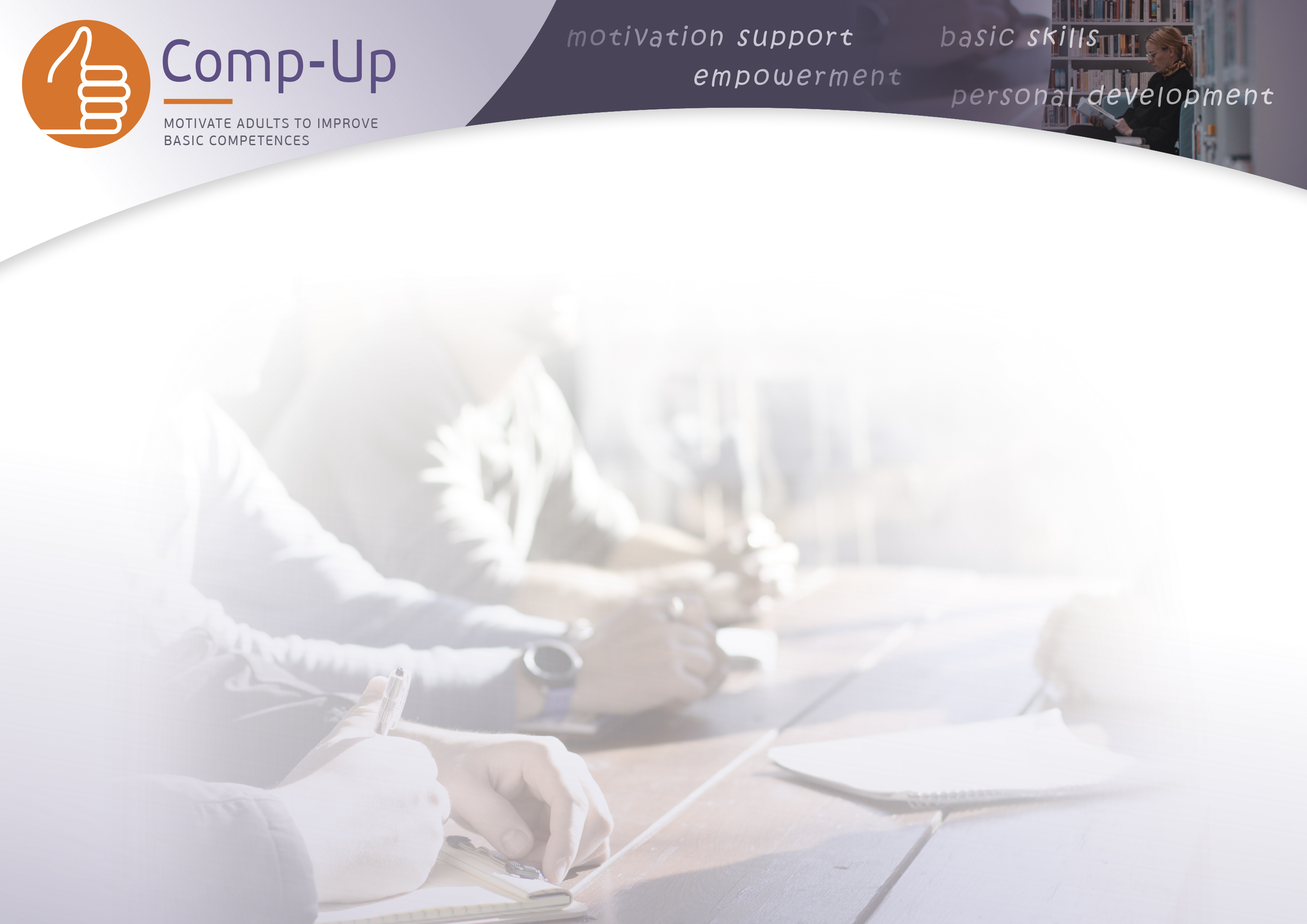 Dar tu?
A) Inventați ceva dificil pe care îl faceți în prezent? Ce este negativ în legătură cu acest lucru?

B) Cum se face că îl faci, chiar dacă are multe aspecte negative?
[Speaker Notes: Exemplul profesorului! Prezentați ceva, în mod ideal motivant, pentru elevi pe care îl faceți sau l-ați făcut în viața dumneavoastră, ca în slide-urile anterioare. Apoi rugați elevii să facă același lucru, amintiți-le că unele activități plăcute, cum ar fi sportul, pot fi foarte dificile, dar atât de distractive încât uităm aspectele negative.
Exemplul profesorului, spuneți elevilor de ce ați făcut ceva dificil, apoi lăsați-i pe elevi să se gândească la asta. Lăsați-i să facă un brainstorming asupra "avantajelor" de a face orice activitate cu care se luptă, dacă un elev are dificultăți, sugerați motive pentru care ar putea să o facă și vedeți dacă se prind.]
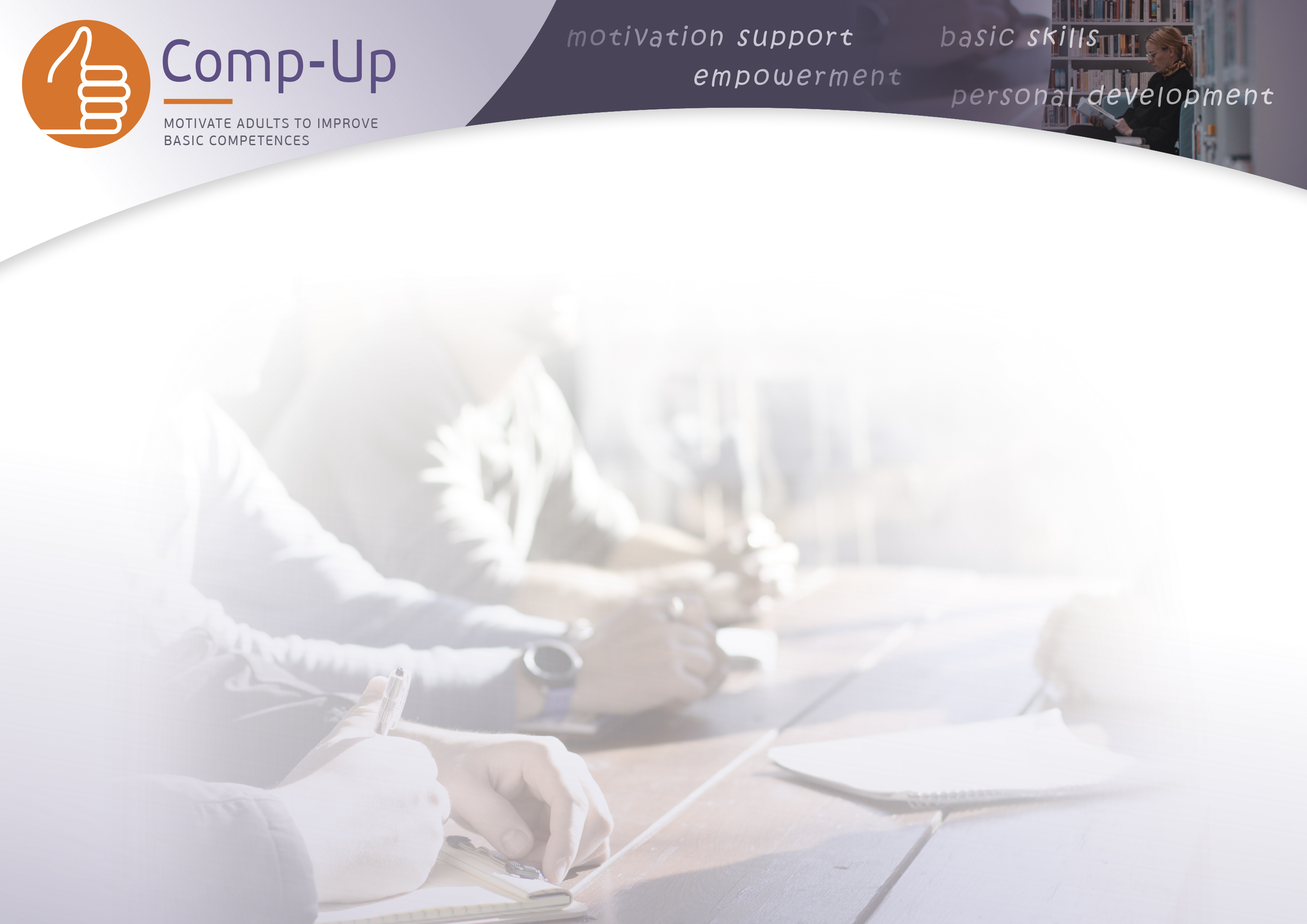 Bariere actuale, recente sau posibile
Adesea ne înecăm în părțile negative ale lucrurilor, oamenii de știință cred că acest lucru se datorează faptului că până și micile erori ne-ar fi putut ucide cu mult timp în urmă. Cu toate acestea, în zilele noastre, barierele de zi cu zi pe care le întâlnim, cum ar fi Anna încercând să vorbească despre viitoarea ei vacanță într-o spaniolă corectă din punct de vedere gramatical, nu se termină în mod normal cu noi mâncați de lei. De multe ori, mai ales în învățare, uităm de părțile pozitive cu privire la motivele pentru care facem de fapt lucrurile pe care le facem, cum ar fi cine vrem să fim, ce vrem să știm, ce ne dorim să putem face etc. Sarcina finală și esențială a acestui exercițiu inițial este să vă gândiți la o problemă sau la o barieră cu care vă confruntați, cu care v-ați confruntat recent sau cu care vă veți confrunta și să găsiți motive, "argumente pro" de ce trebuie să o faceți. Gândiți-vă la exemplele Annei și ale lui Luigi dacă aveți nevoie de inspirație. *Brainstorming cu elevii și dați exemple comune dacă au probleme.*Promovați discuția
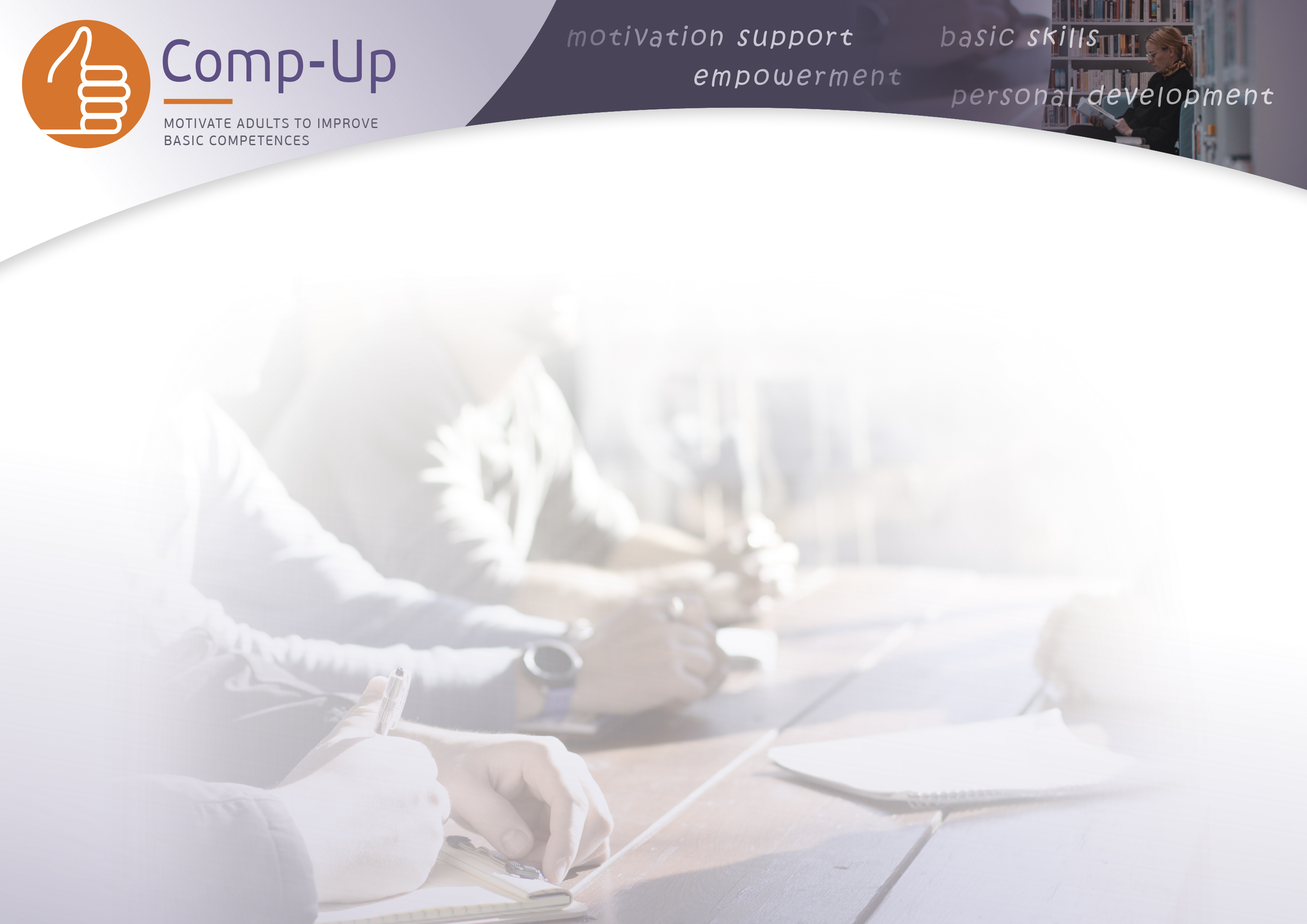 Partea 2: Succesul imaginativ
Motivația de a aborda sarcini dificile sau înfricoșătoare în procesul de învățare nu este ușor de stăpânit, deoarece adesea ajungem să ne gândim la posibilitatea de a eșua. Concentrându-ne pe cele mai rele cazuri, probleme sau consecințe negative, uităm adesea de posibilitatea succeselor, a câștigurilor și a aspectelor pozitive. În această sarcină, vom încerca să ne imaginăm consecințe pozitive pe termen lung. Nu spunem că ar trebui să uitați aspectele negative sau grijile, ci mai degrabă că nu ar trebui să uitați posibilele rezultate pozitive în timp ce sunteți preocupați de griji.
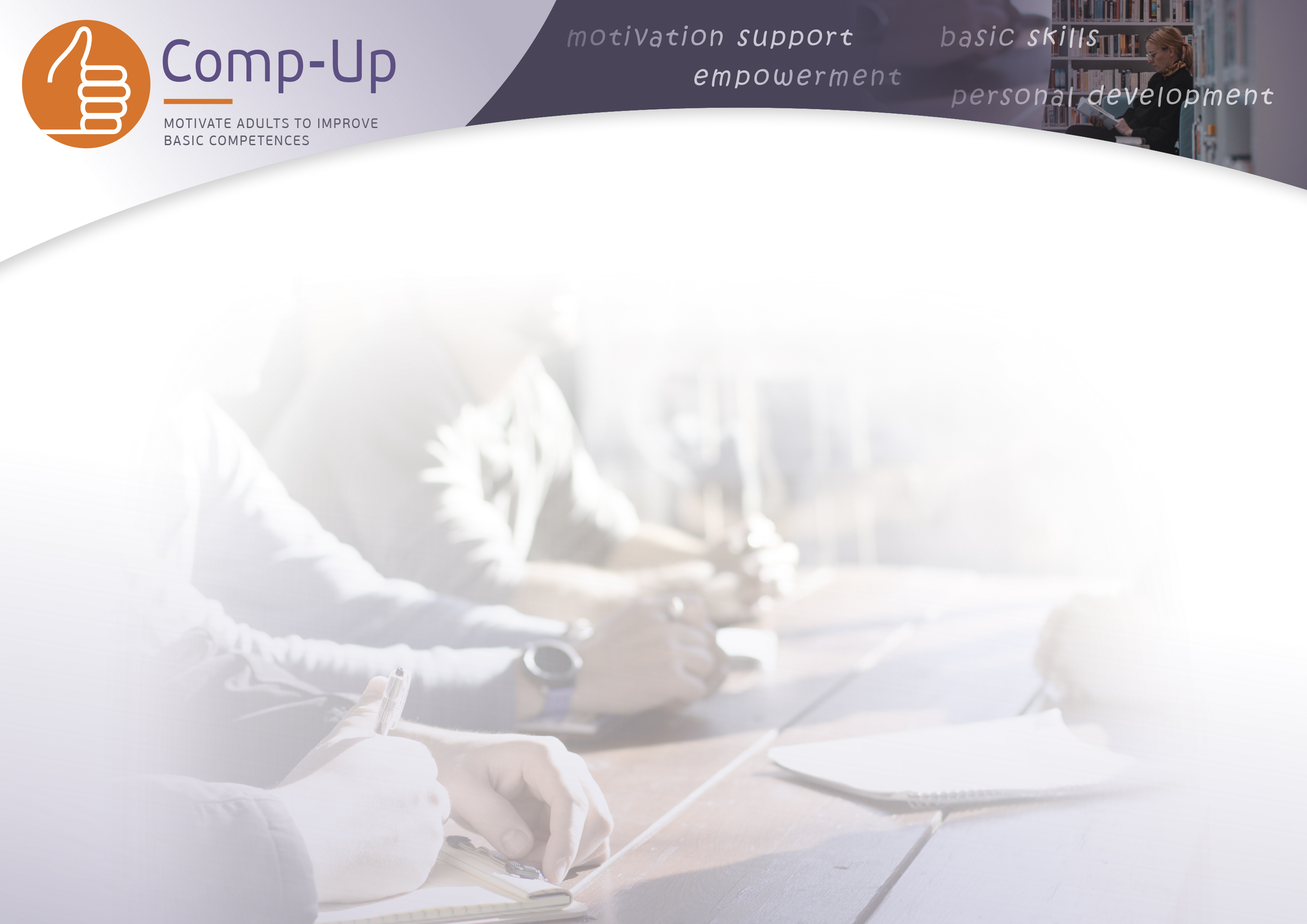 Ana și spaniola ei
Întorcându-ne la Anna, înainte de ora de spaniolă, îi trec prin minte imagini în care se rușinează îngrozitor, așa cum a făcut-o în liceu, când a spus din greșeală că este cal la ora de spaniolă și toată lumea a râs. 

ÎNTREBAȚI elevii: Dacă ar fi să ghiciți, de câte ori credeți că i-a trecut prin minte această imagine? ... Probabil de nenumărate ori. 

ÎNTREBAȚI elevii: Cât de motivată credeți că va fi la ora de spaniolă dacă doar la asta se gândește? 

Ceea ce Anna trebuie să facă însă este să se contracareze la acea imagine pe care vrea să arhiveze, ceea ce ar câștiga dacă ar stăpâni limba spaniolă. Revenind la argumentele ei pro/contra (scrise pe tablă), văzute la pagina 4, cum și-ar putea imagina rezultatele pozitive, poate imaginându-și în mod viu că ar putea comanda Paella valenciana cu niște Ribera del duero într-un fel de Hacienda cu prietenii ei spanioli.

ÎNTREBAȚI elevii: Privind "avantajele" Annei, cum își poate imagina că va reuși? *Promovați discuția*

ÎNTREBAȚI elevii: Ce părere aveți despre Luigi?
[Speaker Notes: Scopul general este de a-i face pe elevi să își imagineze în mod pozitiv consecințele dorite ale depășirii unei bariere, crescând astfel motivația lor de a face acest lucru.]
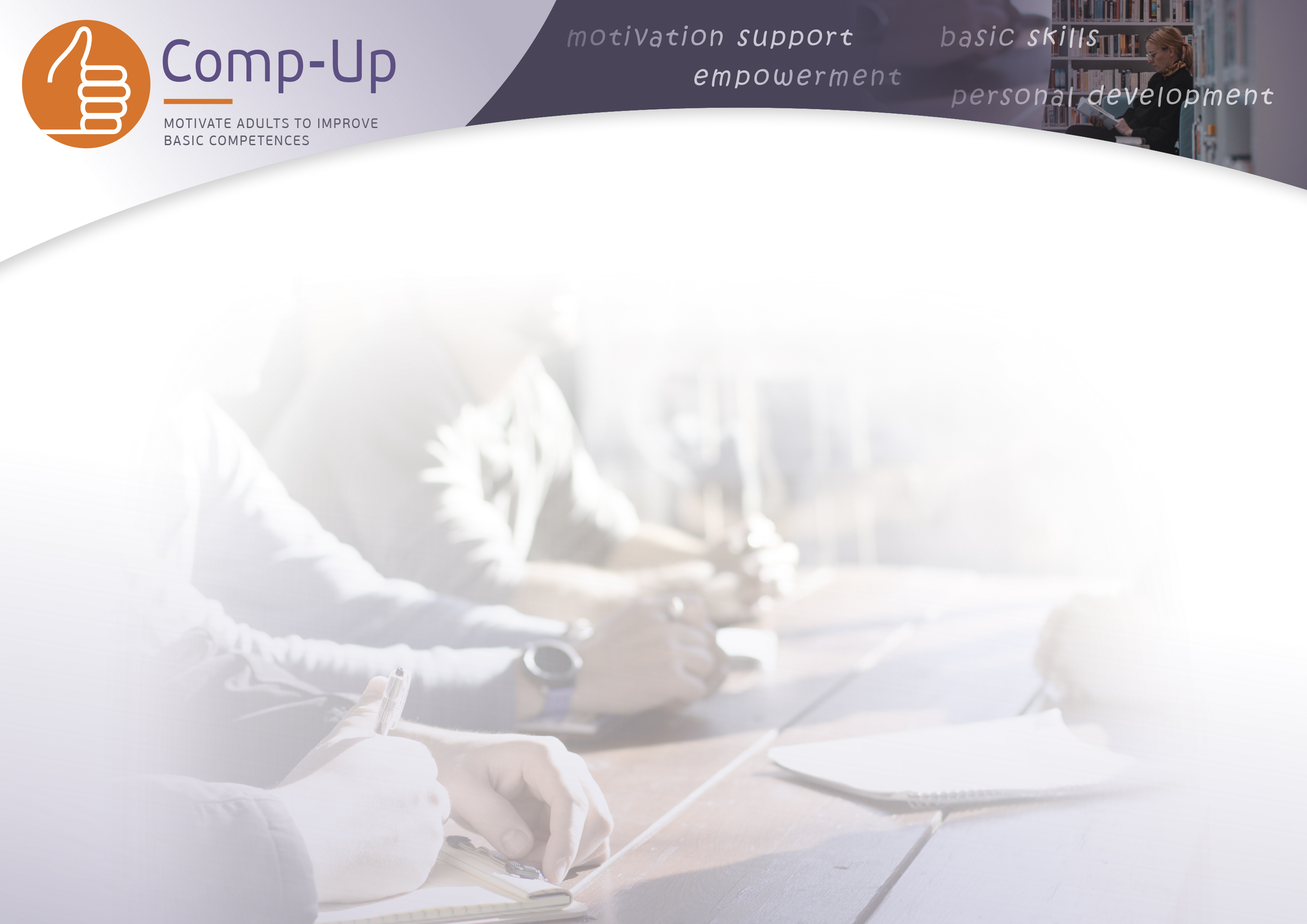 Acuma încearcă și tu
Sarcina A: Imaginează-ți cum ar fi lucrurile dacă ai stăpâni ceva dificil pe care încerci să-l faci chiar acum, cum s-ar putea schimba lucrurile? Cum ar face lucrurile mai bune pentru tine? Dacă întâmpini dificultăți, întoarce-te la ceea ce ai menționat în ultima sarcină și imaginează-ți cum ar fi dacă lucrurile ar ieși așa cum ți-ai dorit.  *Așteptați un minut, apoi promovați discuția, întrebând elevii la ce s-au gândit*.

Sarcina B: Acum, inventați o scurtă poveste despre cum ați depășit o barieră, ați făcut ceva greu sau pur și simplu ați reușit foarte bine în ceva ce v-ați dorit cu adevărat, și la ce consecința acestui lucru. Scrieți-o sau gândiți-vă la ea timp de 3-4 minute. *Așteptați până când elevii termină. Întrebați dacă cineva este dispus să împărtășească*.


Rezumați: Gândirea la aspectele pozitive și la posibilitățile învățării este ușor de uitat, când vă confruntați cu o barieră în viitor, încercați această sarcină și vedeți dacă vă motivează mai mult.
[Speaker Notes: Scopul general este de a forma o imagine motivantă a stării dorite și o cale narativă pentru a ajunge acolo, oferindu-le elevilor un ideal spre care să se îndrepte și consecințe pe care să și le amintească atunci când motivația lipsește. Terminați sarcina A înainte de a prezenta sarcina B.]
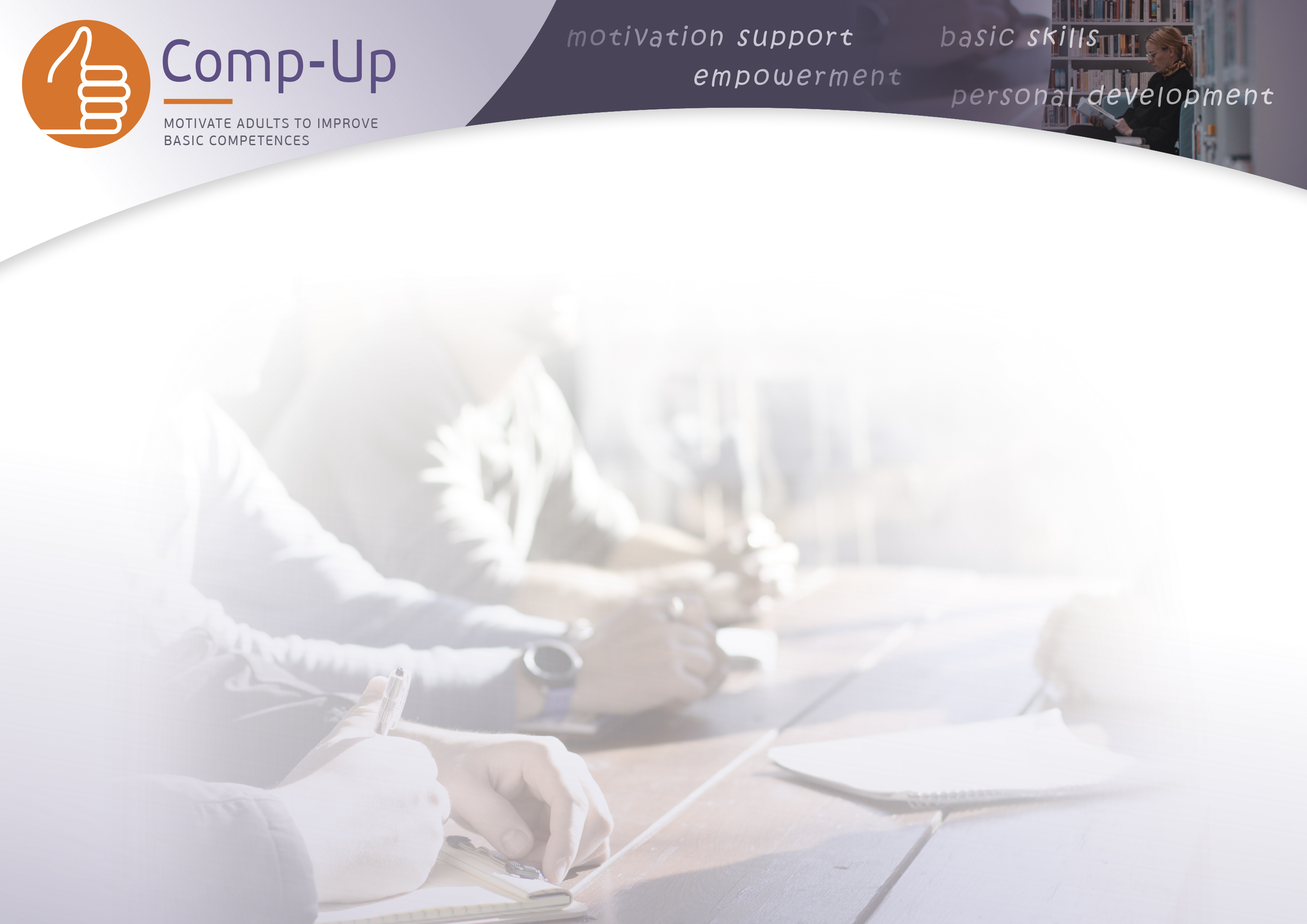 Partea 3: Frica răsturnantă (Flipping fears)
În acest exercițiu, ne vom ocupa de motivele pentru care barierele provoacă anxietate, frică, enervare și alte sentimente dificile și de faptul cum putem descoperim ce este important prin aceste modalități.
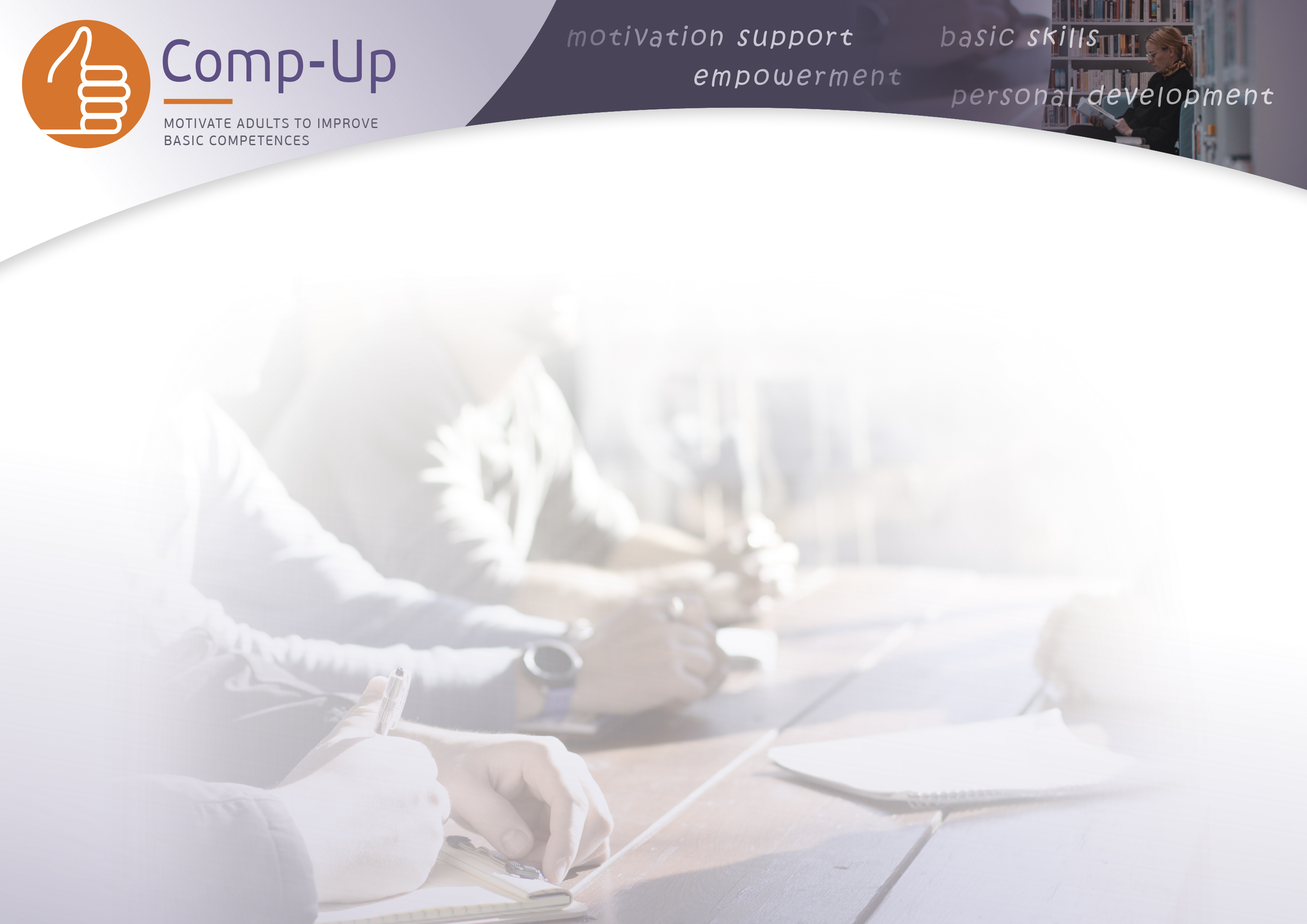 Ana
Revenind la toate aspectele negative pe care Anna le-a văzut în legătură cu învățarea limbii spaniole, există motive ascunse pentru care aspectele negative sunt atât de negative. Să vedem de ce.

Aparent, a părea prost este ceva ce Ana chiar nu vrea să facă, este o mare înșelătorie pentru ea. Atunci când înveți limbi noi, să pari prost din când în când este inevitabil. Cu toate acestea, pentru Anna pare important să nu o facă. Întrebarea delicată este: ce o face pe Ana să țină atât de mult să nu pară proastă, de ce este atât de importantă? Haideți să vedem dacă puteți găsi un răspuns la următoarea întrebare: 
ÎNTREBAȚI elevii: De ce îi pasă Anei de ceea ce o face să pară atât de îngrozitor să pară proastă? 
ÎNTREBAȚI elevii: Acest lucru este puțin dificil, dar uneori ajută să "răsturnăm" întrebarea: de ce trebuie să NU-i pese Anei pentru ca faptul de a părea proastă să fie lipsit de importanță?
ÎNTREBAȚI elevii : Dacă Anei nu i-ar păsa să vorbească bine spaniola, credeți că i-ar păsa că s-ar putea să pară proastă? 

Dacă pentru Anna nu ar fi avut nimic împotrivă ca ceilalți să râdă de ea, i-ar fi păsat dacă ar fi făcut câte o greșeală ocazională?
În fiecare frică, supărare sau alt sentiment negativ se ascunde ceva important. În cazul Anei, ea era foarte concentrată să NU sune stupid, să NU greșească la gramatică, să NU pronunțe greșit, iar în acest proces a uitat că ceea ce contează cu adevărat este să învețe spaniola și să poată trăi în Spania. Lucrurile au devenit dificile pentru că îi păsa de ele, dacă nu i-ar fi păsat deloc, nu ar fi contat să facă greșeli, să pară proastă sau că pronunță greșit.
[Speaker Notes: Scopul principal este de a-i face pe elevi să realizeze că barierele și emoțiile negative apar adesea pentru că stau în calea a ceva important. Faptul că Ana este deranjată de tot ceea ce se menționează în diapozitivul 2 este condiționat de faptul că îi pasă de învățarea limbii spaniole, de a părea inteligentă/capabilă etc. După ce și-a dat seama de acest lucru, concentrarea se poate muta mai mult spre ceea ce este important, cum ar fi învățarea limbii spaniole, decât spre ceea ce i se pare important să nu fie. În mod inevitabil, Ana va învăța mai bine dacă se concentrează pe obiectivul pozitiv de a învăța, mai degrabă decât pe obiectivul negativ de a nu face greșeli.]
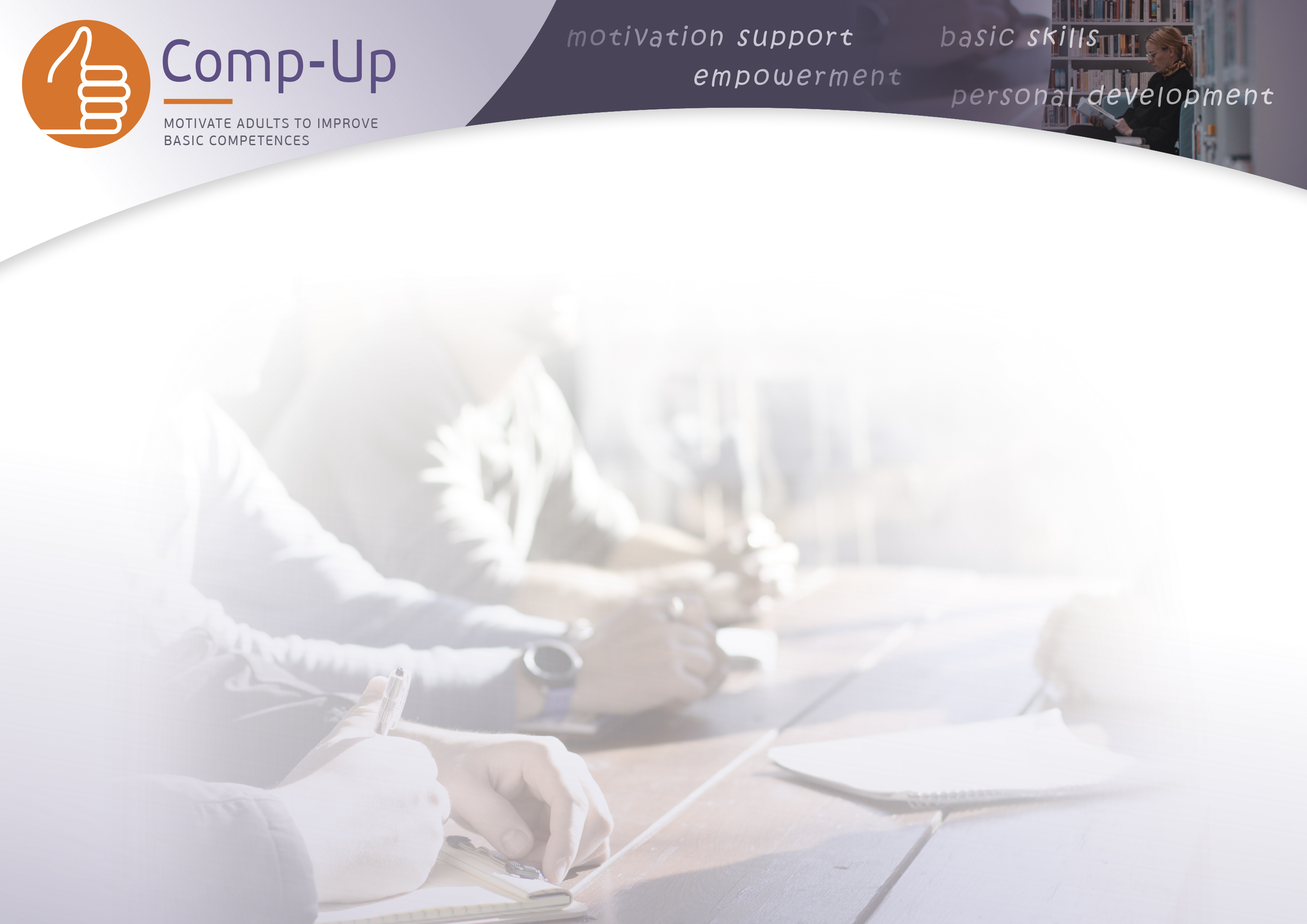 Luigi
Să exersăm un pic cu Luigi. El prezintă următoarele contre cu geometrie.

Este foarte greu, 
necesită mult timp
Este derutantă 
Există mereu probleme noi.
Nu simt niciodată că sunt suficient de bun



Scrieți ce credeți că îi pasă lui Luigi și care îi îngreunează situația. Dacă elevii întâmpină dificultăți, prezentați-le următorul stil de propoziție pentru a încheia: "Faptul că geometria este confuză este o problemă pentru Luigi pentru că îi pasă de XXX
"Problemele noi și constante din geometrie sunt o problemă pentru Luigi pentru că îi pasă de XXX
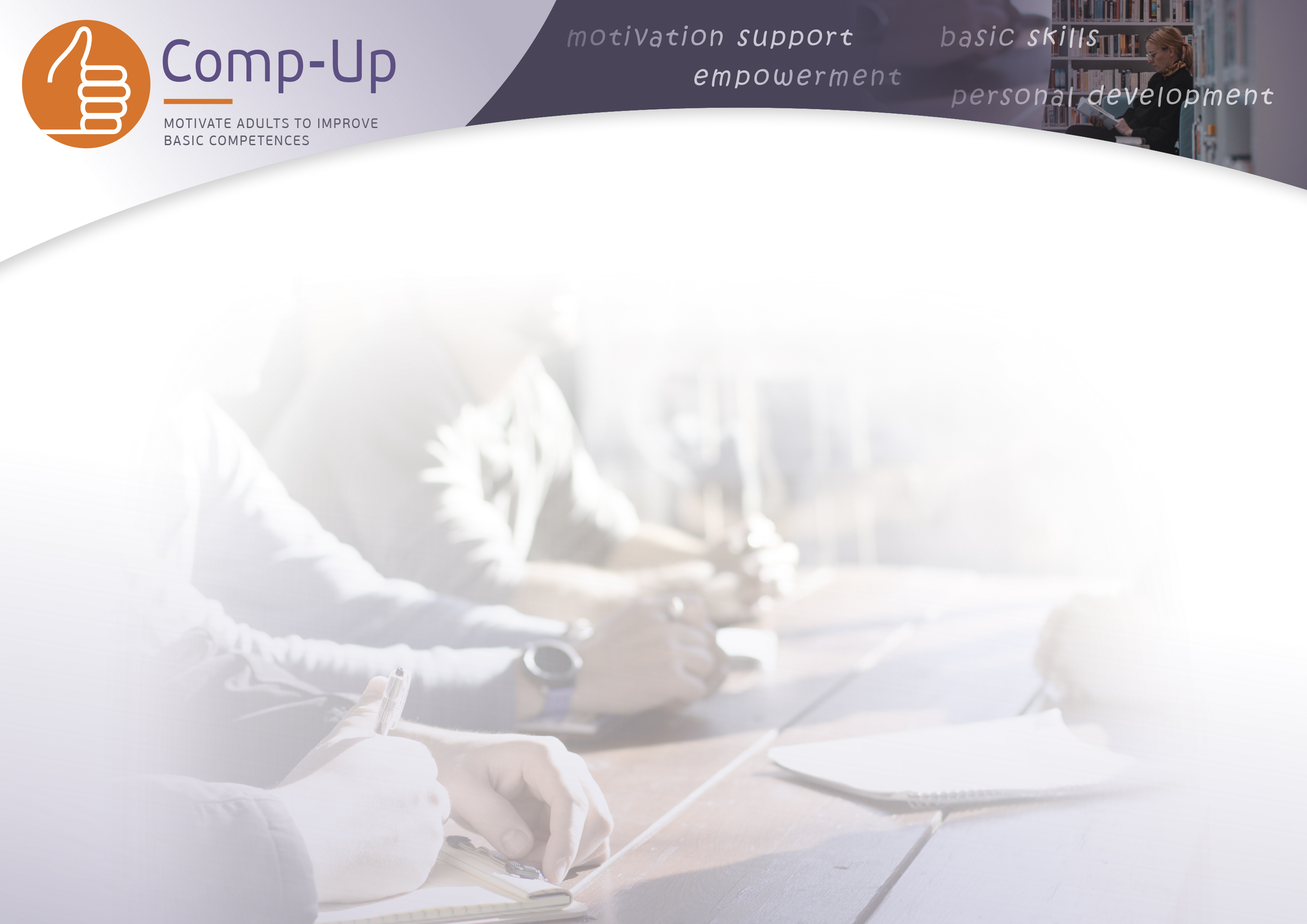 Acuma încercați și voi
În prima parte a acestui curs, ați scris o grămadă de aspecte negative despre un lucru dificil pe care îl faceți sau l-ați făcut. De ce v-a păsat că au apărut aspectele negative? Ce a fost important în acest sens?
Dacă nu vin cu propriile lor exemple, încercați să-i faceți să-și amintească ceva dificil și important?
Concentrându-se pe faptul că nu pare stupidă nu o va ajuta pe Ana să învețe spaniola, pentru ea era important să nu pară stupidă pentru că voia să învețe spaniola. Dacă Ana s-ar fi concentrat mai mult pe învățarea limbii spaniole decât pe a nu părea proastă, într-un an ar fi fost mai fericită și mai competentă în spaniolă. Să sperăm că puteți lua această perspectivă cu dumneavoastră atunci când întâlniți obstacole și sarcini dificile.
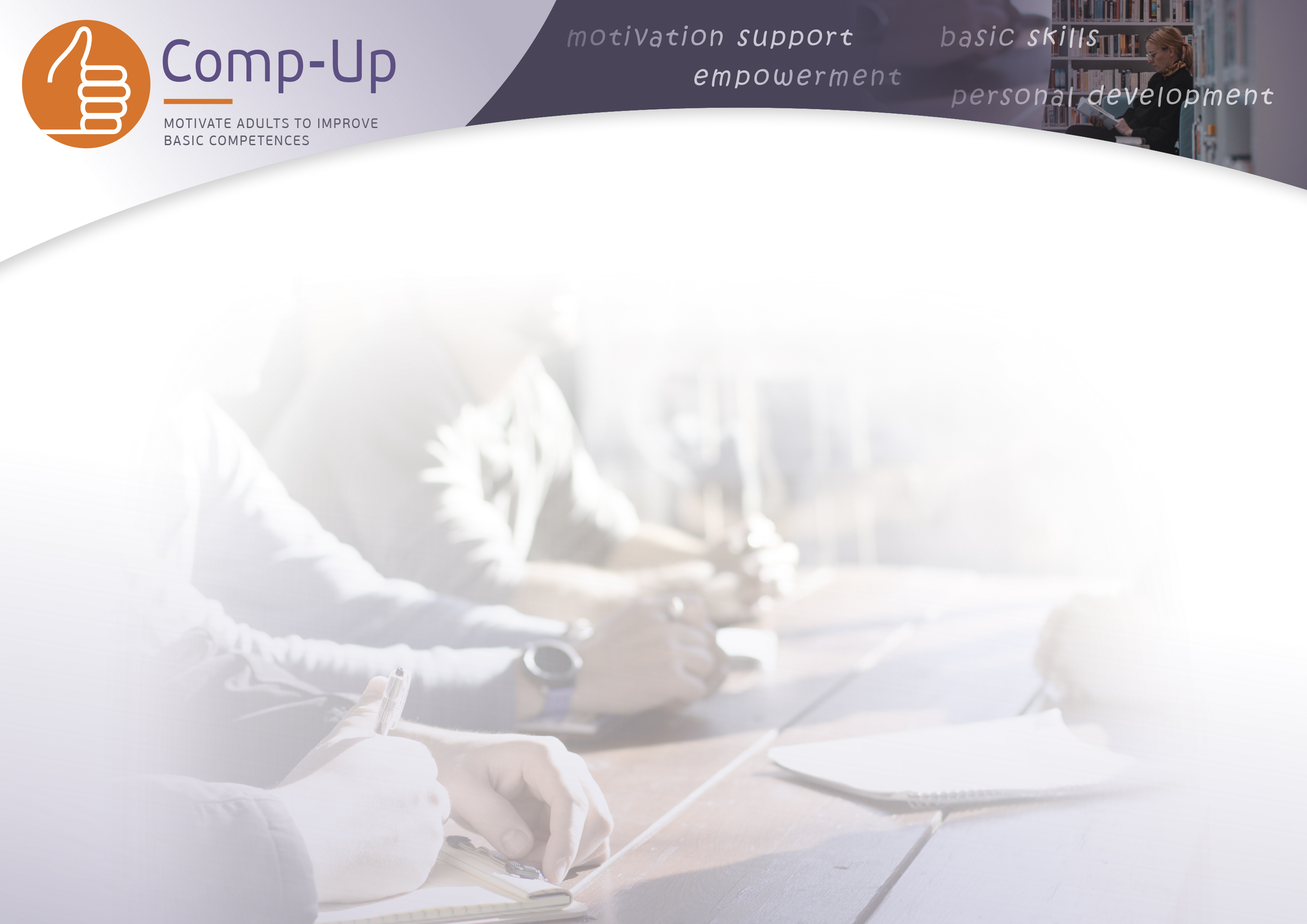 Cum să punem totul cap la cap
Acum aveți trei modalități de a găsi o concentrare pozitivă și semnificativă atunci când vă asumați sarcini dificile și întâlniți obstacole. Pentru a încheia această parte, vom încerca să le facem pe toate împreună într-un exemplu final.
Imaginează-ți că în semestrul următor vei începe un curs sau un loc de muncă perfect pentru tine, dar un pic prea dificil. Ai la dispoziție 3 luni pentru a-ți dovedi valoarea, iar dacă te descurci bine, vei rămâne. Gândiți-vă mai întâi la ce fel de loc de muncă sau curs ar putea fi acesta.

A) În prima săptămână, simțiți teamă, stres și chiar nu vreți să o dați în bară. De ce continuați totuși? Care sunt aspectele pozitive?
B) Imaginează-ți consecințele pozitive ale faptului că reușești și reușești să rămâi după cele trei luni, imaginează-ți cum te-ai simți și ce s-ar schimba pentru tine?
C) Teama, stresul și dorința de a nu greși, de ce era atât de important?
Să sperăm că aceste trei sarcini vă pot ajuta să vă concentrați mai mult asupra aspectelor pozitive și a părților semnificative ale oricărui lucru cu care vă confruntați, înțelegând în același timp de ce acesta poate provoca stres și sentimente negative.
Întrebare deschisă: Ce o să vă amintiți din acest exercițiu?
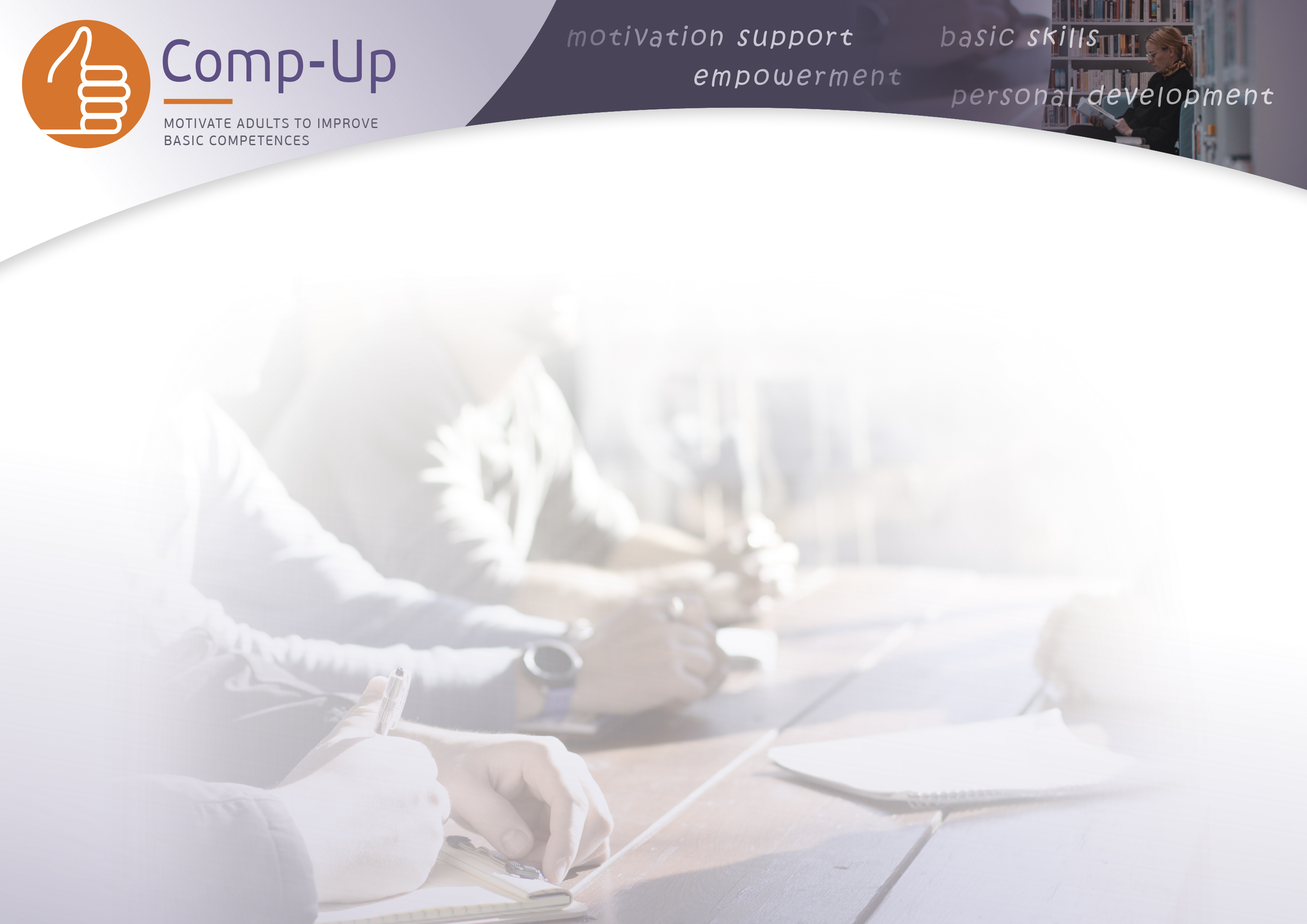 Partea 2 – Să nu vă simțiți copleșit și să rezolvați probleme?
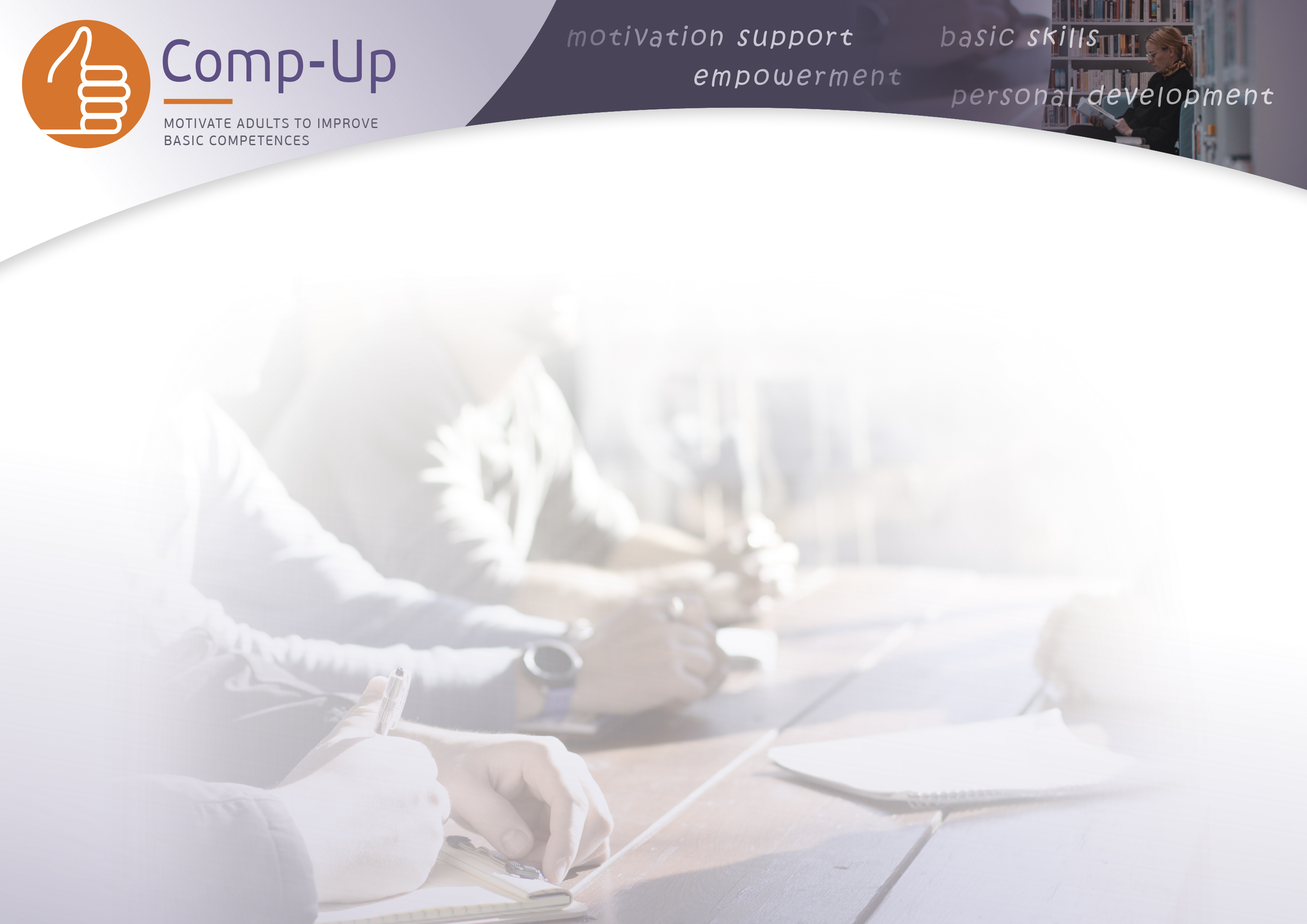 Rezolvarea problemelor în patru etape
Identificați problema
Gândiți-vă la cât mai multe soluții posibile
Evaluați argumentele pro și contra, apoi alegeți
Faceți-o! Apoi evaluați rezultatul
În acest modul, vom învăța modelul de rezolvare a problemelor în patru etape, care constă în cei patru pași menționați mai sus. Acest model de rezolvare a problemelor este cel mai cercetat model care există. A fost folosit de o mulțime de oameni pentru a rezolva multe tipuri de probleme. Vom petrece mult timp cu acest model pentru a ne asigura că îl înțelegeți corect.
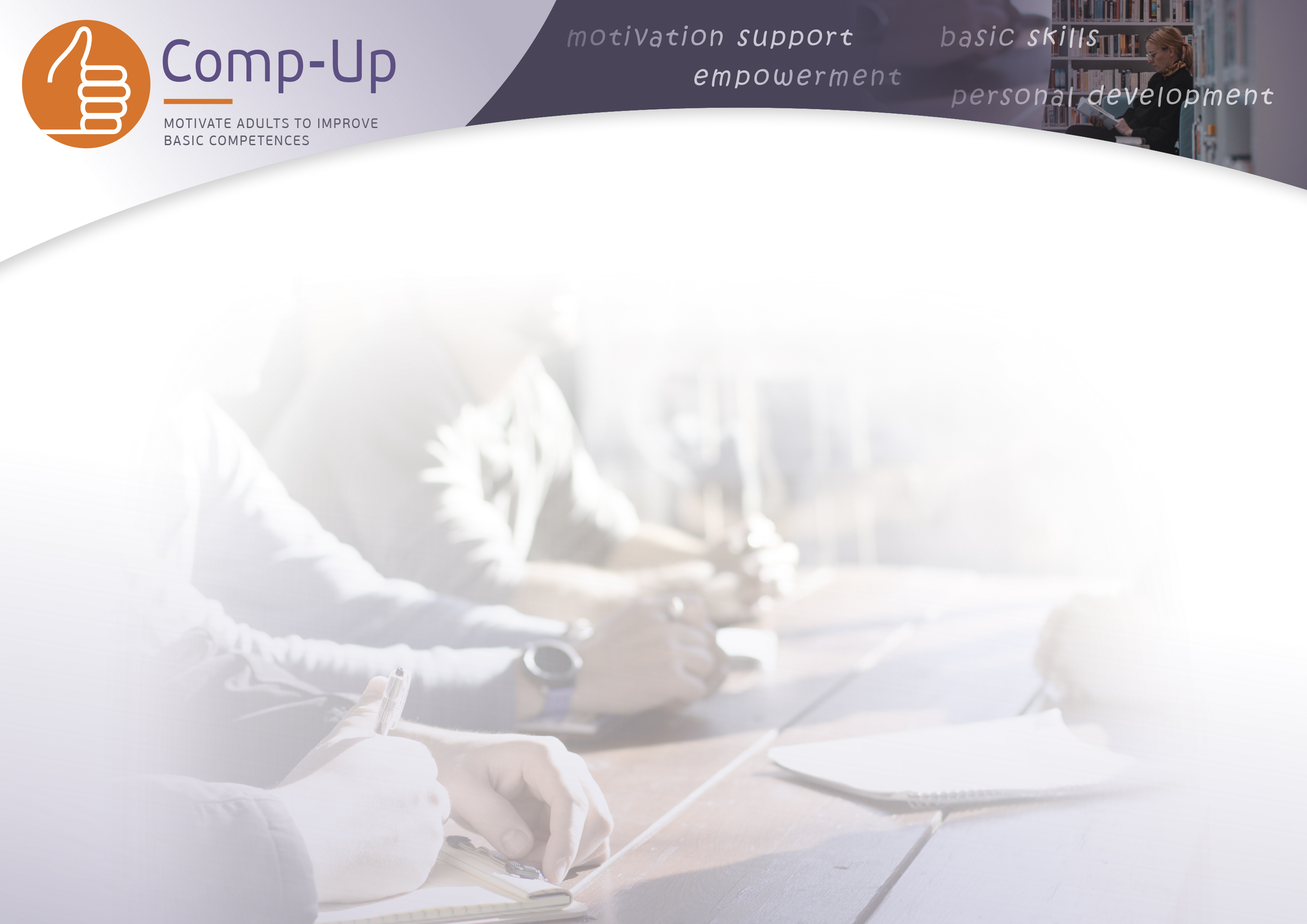 A) Identificarea problemei
Atunci când întâmpinați dificultăți cu ceva, este foarte important să vă asigurați că știți exact care este problema. În caz contrar, veți cădea cu ușurință în situația de a vă simți copleșit, de a crede că nu știți absolut nimic sau de a fi ineficient. Destul de des, problema este mai specifică decât am crezut inițial. Identificarea problemei înseamnă să priviți cu atenție zona în care întâmpinați dificultăți și să încercați să găsiți unde este problema.

Revenind la Ana (p2), aceasta are probleme continue cu gramatica. Gramatica este un subiect vast, așa că dorim să identificăm exact care sunt problemele pentru a începe să le rezolvăm. Când Ana se uită la temele ei de acasă în limba spaniolă pe care profesorul ei le-a corectat, vede că nu reușește frecvent să găsească forma corectă a verbelor. Așadar, problema ei nu este, de fapt, numai gramatica, ci verbele.

Luigi are probleme cu geometria. Când citește manualul de curs și încearcă exercițiile, își dă seama că trecerea de la două la trei dimensiuni, cum ar fi cerc->sferă și pătrat->cub, este dificilă pentru el. De asemenea, când se uită la temele vechi, observă că face mici greșeli la exercițiile pe care le înțelege, ceea ce îi scade punctajul.

Ana a spus că a avut probleme cu gramatica, dar a reușit să identifice cu succes problema ca fiind doar verbele. Luigi a crezut că are probleme cu geometria, dar, uitându-se mai atent, și-a dat seama că problemele sale sunt obiectele 3D și micile erori datorate neglijenței. Atunci când aveți probleme sau bariere în învățare, este foarte important să identificați exact care este problema, cerând feedback de la profesori sau uitându-vă la testele vechi ar putea clarifica lucrurile.
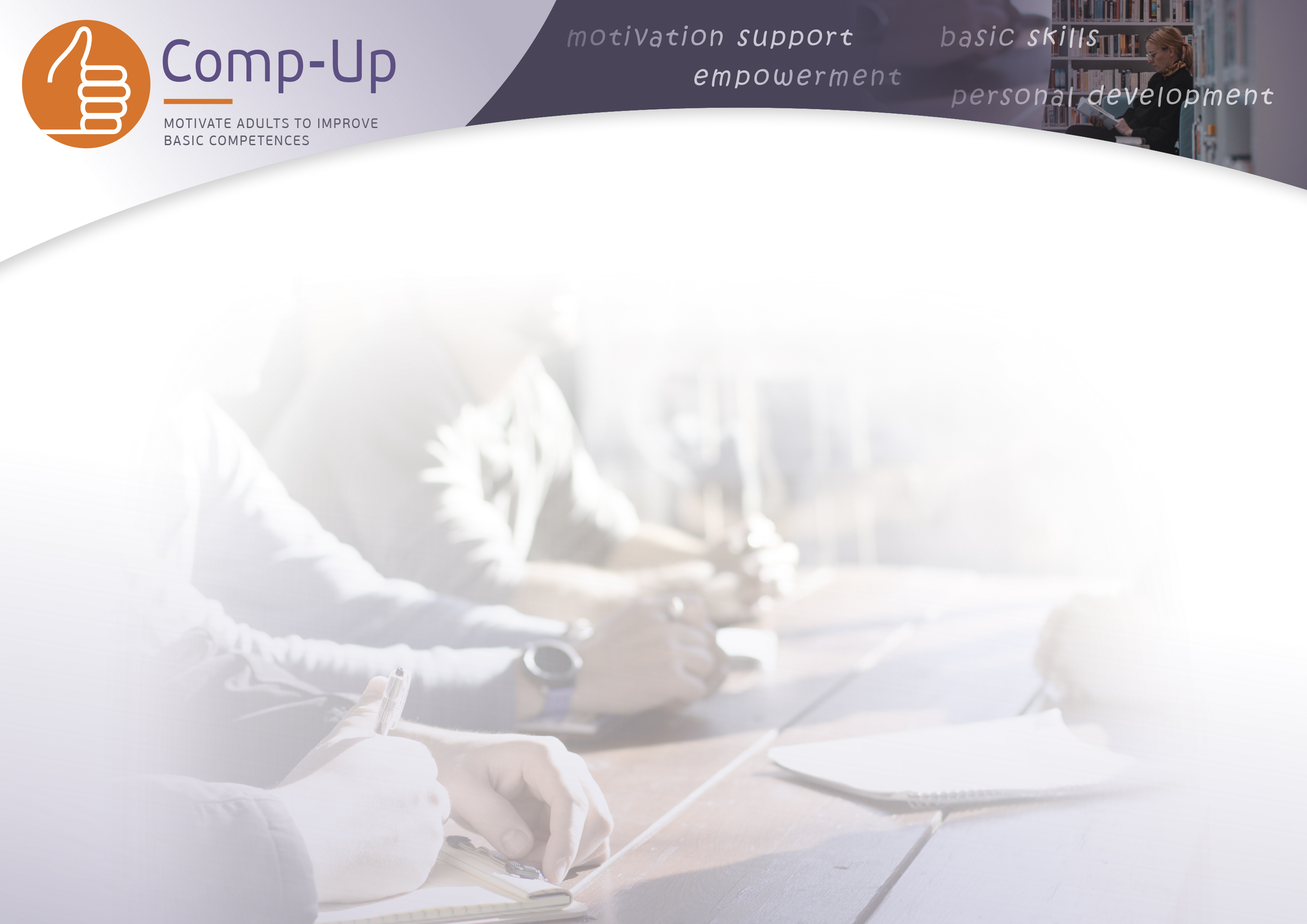 B) Brainstorming de soluții posibile!
În această etapă, trebuie să găsiți cât mai multe soluții posibile FĂRĂ să le judecați. Nu faceți evaluări de bine/rău aici! Doar brainstorming. Deci, să începem cu Anna. Ea consideră că obținerea formei corecte a verbelor în spaniolă este foarte dificilă, Întrebați elevii: Ce ar putea face în această privință? Scrieți propunerile lor și amintiți-le să nu le judece încă, cereți-le să fie oarecum preciși.

Acum la Luigi, prima problemă: Trecerea de la două la trei dimensiuni. Întrebați-i pe elevi: Care ar putea fi o posibilă soluție pentru dificultățile lui acolo? Scrieți-le propunerile și amintiți-le să nu le judece încă, cereți-le să fie cât mai preciși.

A doua problemă: Micile sale greșeli ocazionale la sarcinile pe care le înțelege de fapt. Întrebați elevii: Ce ar putea face pentru a depăși acest lucru? Scrieți propunerile lor și amintiți-le să nu le judece încă, cereți-le să fie cât mai preciși.

Cu cât găsiți mai multe posibilități diferite, cu atât este mai probabil să găsiți una cu adevărat bună. Dacă judecați soluțiile în această etapă, vă va bloca să veniți cu altele noi.
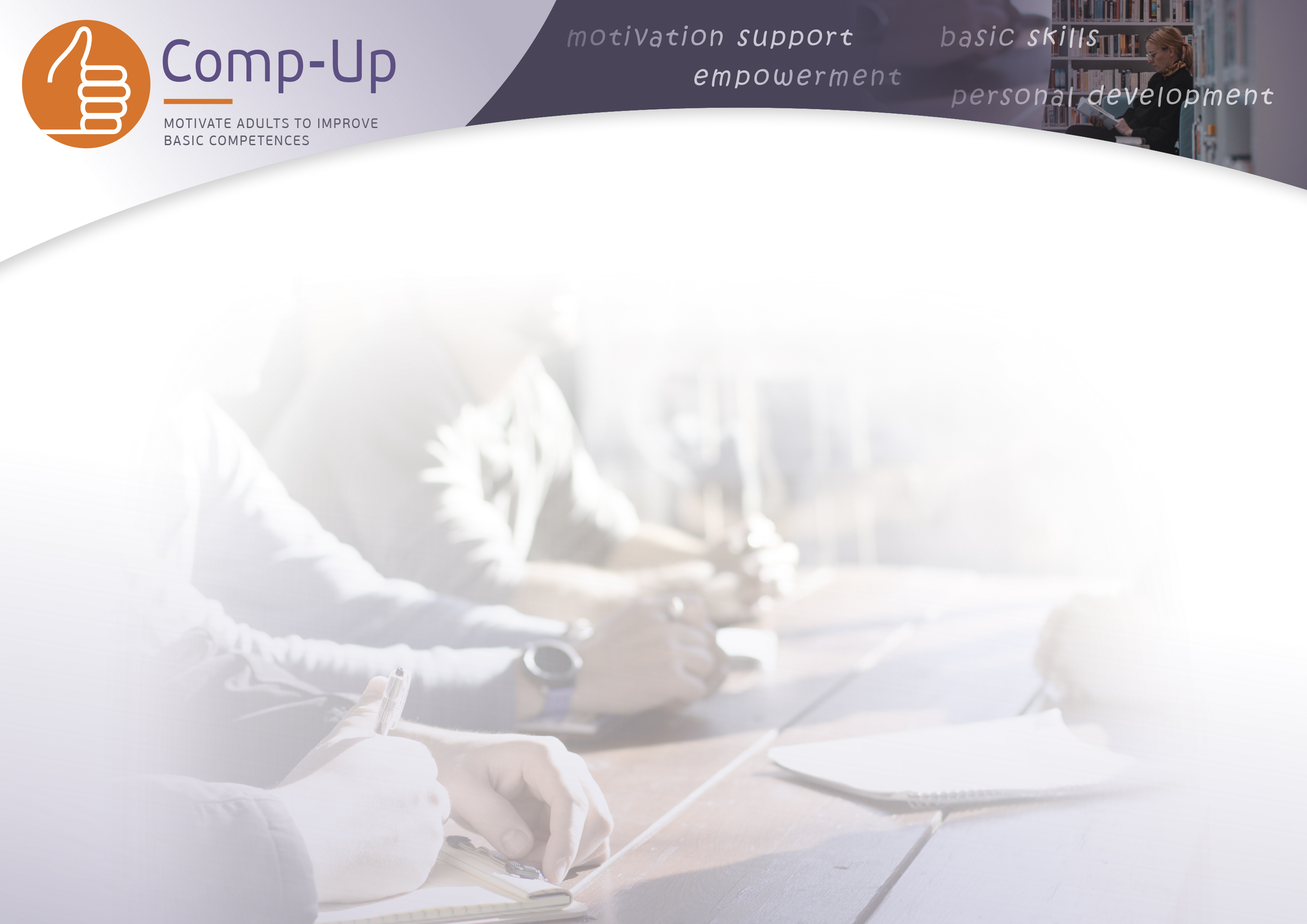 C) Evaluarea pro/contra
Acesta este cel mai cuprinzător pas și vă poate lua ceva timp. Spuneți-le elevilor: Pentru început, trebuie să scrieți singuri toate argumentele pro și contra la care vă puteți gândi pentru cel puțin cinci dintre soluțiile menționate pentru problema lui Ana, cum ar fi: +rapid, -necesită profesor etc. Aveți la dispoziție 7 minute. 

*Când elevii au terminat, discutați ce argumente pro/contra pe care  le-au găsit pentru soluții. Apoi încercați să evaluați care dintre ele are cele mai multe argumente pro și contra și vedeți dacă elevii sunt de acord.*

Pasul următor, evaluați argumentele pro/contra pentru trei soluții pentru fiecare dintre cele două probleme ale lui Luigi. Din nou, șapte minute.

*Când elevii au terminat, discutați ce argumente pro/contra au găsit pentru soluții. Apoi încercați să evaluați care dintre ele are cele mai multe argumente pro și contra și vedeți dacă elevii sunt de acord.*
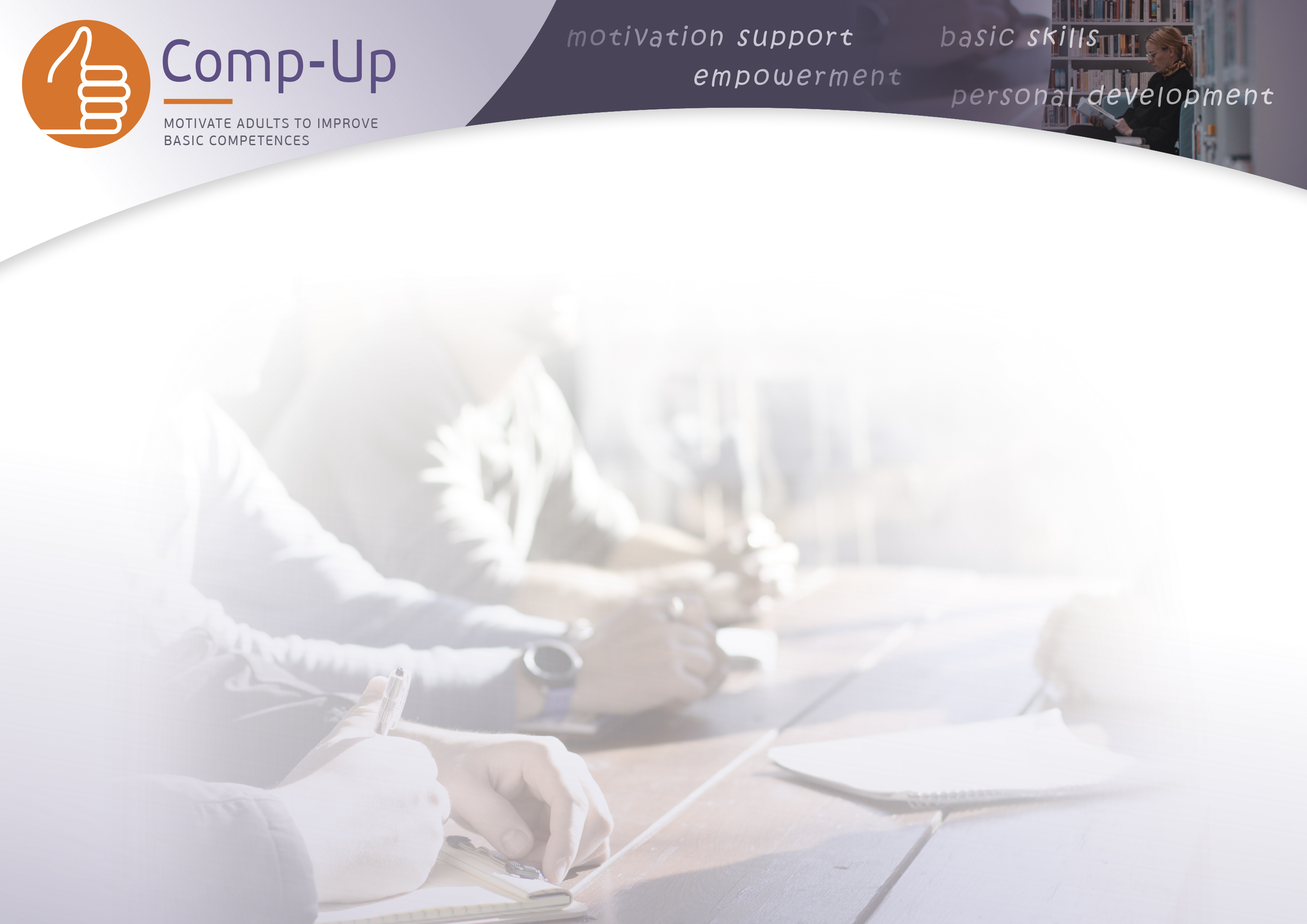 D) Faceți-o! + evaluare
Ultimul pas este să faceți ceea ce ați ales ca fiind cea mai bună soluție. Exercițiul de aici este de a scrie un plan detaliat pentru Ana și Luigi cu privire la modul în care trebuie să procedeze cu soluțiile alese ca fiind cele mai bune. Scrieți un plan rapid pentru fiecare dintre ei. Dați 5 minute elevilor, apoi discutați planurile lor.

Dacă totul decurge conform planului, problema a dispărut sau a devenit mult mai puțin problematică în această etapă; dacă totuși rămâne, pur și simplu reveniți la prima etapă și încercați din nou. Dacă totul este un succes, acordați-vă puțin timp pentru a vă gândi la motivul pentru care s-a întâmplat acest lucru, poate ați învățat ceva despre cum să gestionați situațiile dificile în general.
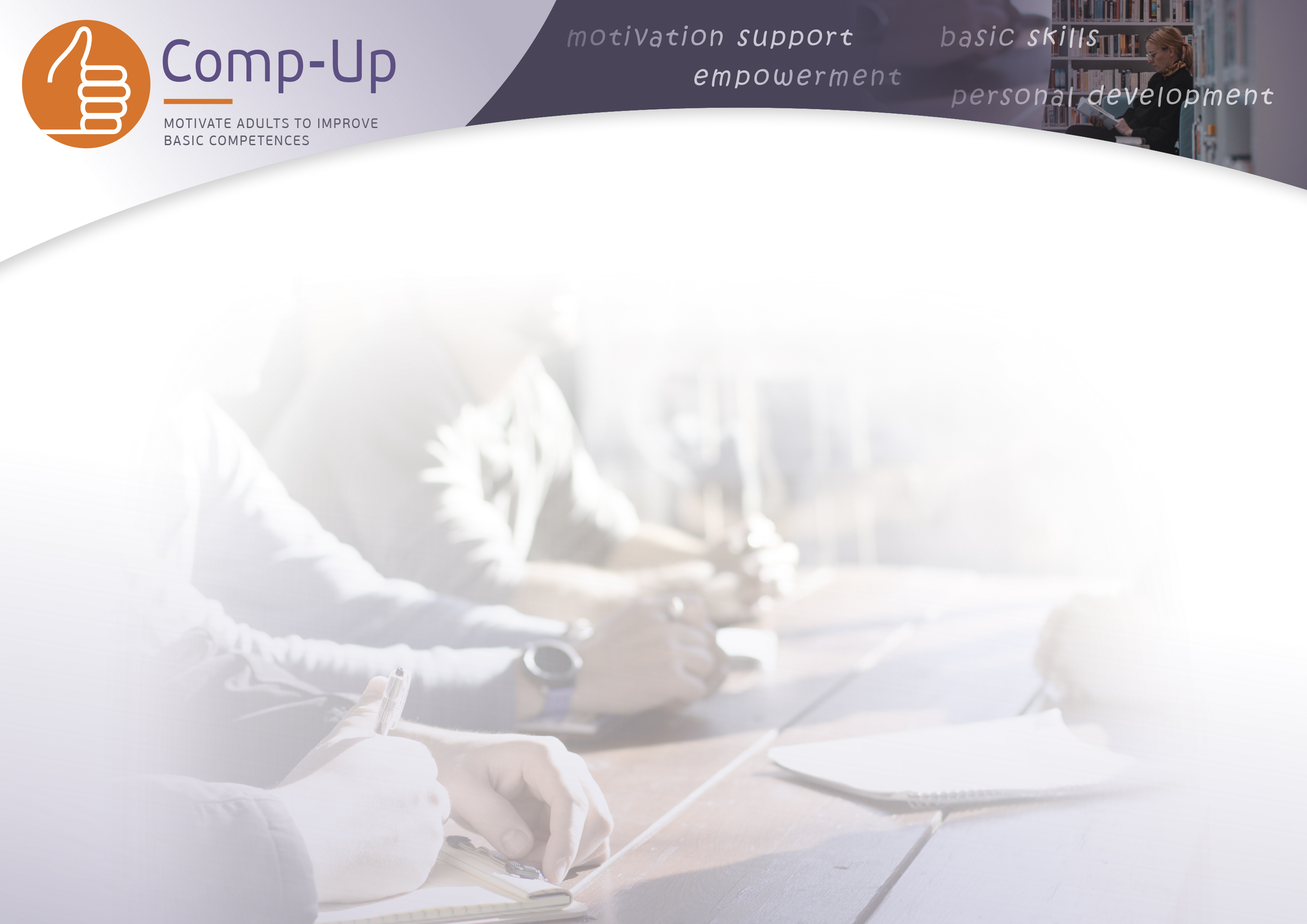 Rândul vostru!
Spuneți-le elevilor: Ultima sarcină este să puneți în aplicare voi înșivă această strategie, nu ezitați să cereți ajutor. Aveți la dispoziție 10 minute pentru această sarcină.

Încercați să identificați o problemă pe care o aveți în învățare sau în muncă, poate ceva ce ați notat în ultimul bloc. Încercați să fiți cât mai specific posibil.

B) Gândiți-vă la soluții

C) Evaluați argumentele pro/contra

D) Alegeți și faceți-o data viitoare când ai ocazia.
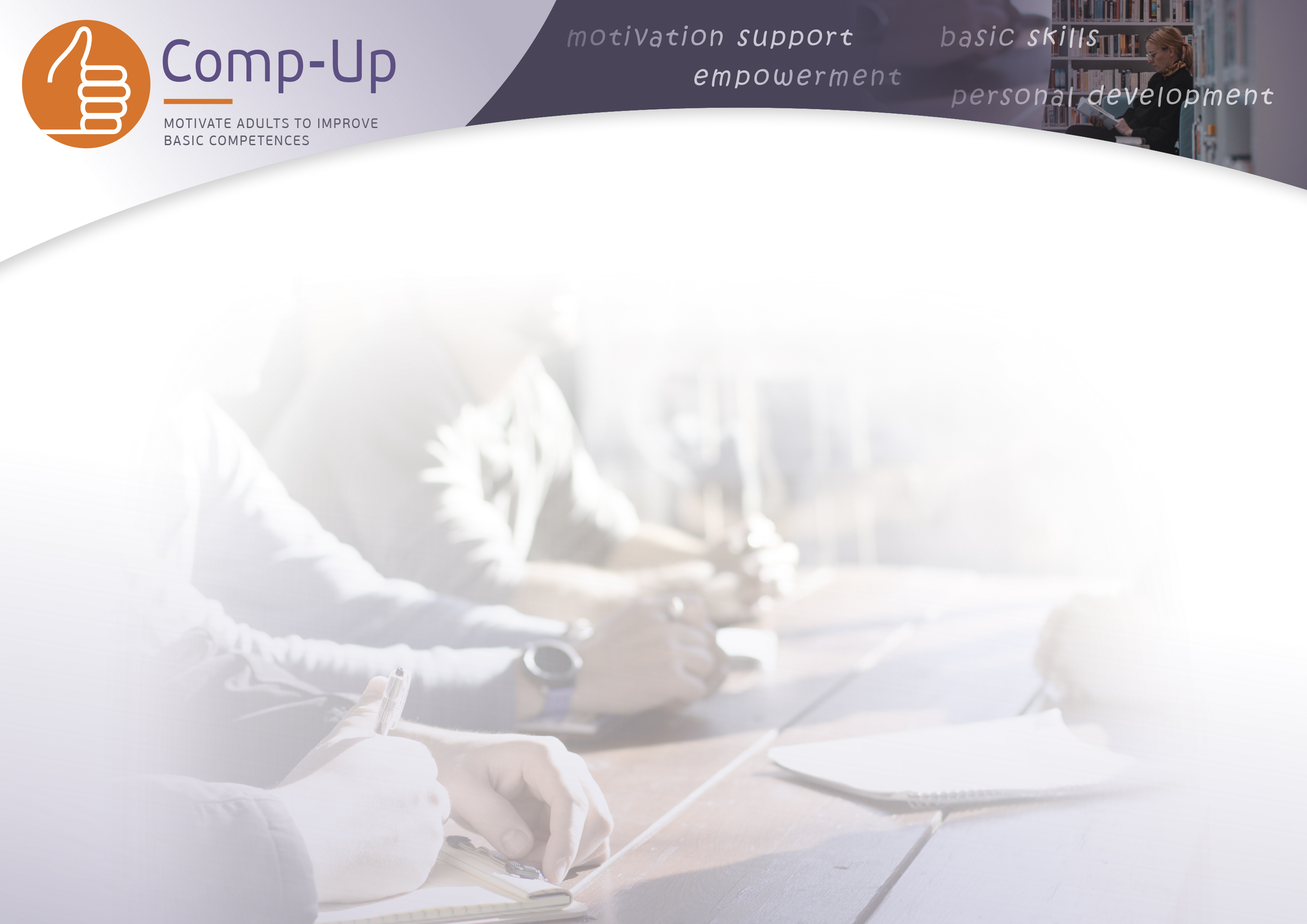 Regula celor 15 minute, sfârșitul tuturor amânărilor
Lucrul cu probleme și subiecte care vi se par foarte dificile poate fi copleșitor și fără sfârșit. Prin urmare, vă vom oferi un ghid rapid despre cum să le faceți să pară mai ușor de gestionat, regula celor 15 minute. Este foarte simplu.

Dacă aveți o sarcină pe care nu prea o așteptați cu nerăbdare sau care vi se pare copleșitoare. Decideți o oră la care vă promiteți că veți petrece exact 15 minute pentru sarcina respectivă și ce anume veți face în aceste 15 minute. Când începeți, setați o alarmă. După ce au trecut 15 minute, decideți dacă puteți reuși încă 15 minute, probabil că da, după încă un set de 15 minute, repetați, repetați din nou etc. Atunci când decideți să vă opriți, este foarte important să decideți exact când veți petrece următoarele 15 minute pe această sarcină. În acest fel, următoarea sesiune este întotdeauna rezervată!
Ana avea nevoie să lucreze la verbele spaniole, așa că a decis că imediat după ce vine acasă de la serviciu, va petrece 15 minute uitându-se la verbele pe care le-a picat la ultimul examen. Luigi, care este foarte obosit după orele de școală, a decis ca după cină să se uite timp de 15 minute la instrucțiunile de pe youtube despre cum să treci de la două la trei dimensiuni în geometrie.
Regula celor 15 minute este adesea foarte utilă pentru a te păcăli pe tine însuți să depășești procrastinarea, nu uita, nu te înscrii niciodată pentru mai mult de 15 minute, dar te înscrii întotdeauna pentru următoarele 15 minute! Așadar, înainte de a rezuma acest atelier, vreau să vă decideți când vă veți petrece următoarele 15 minute.
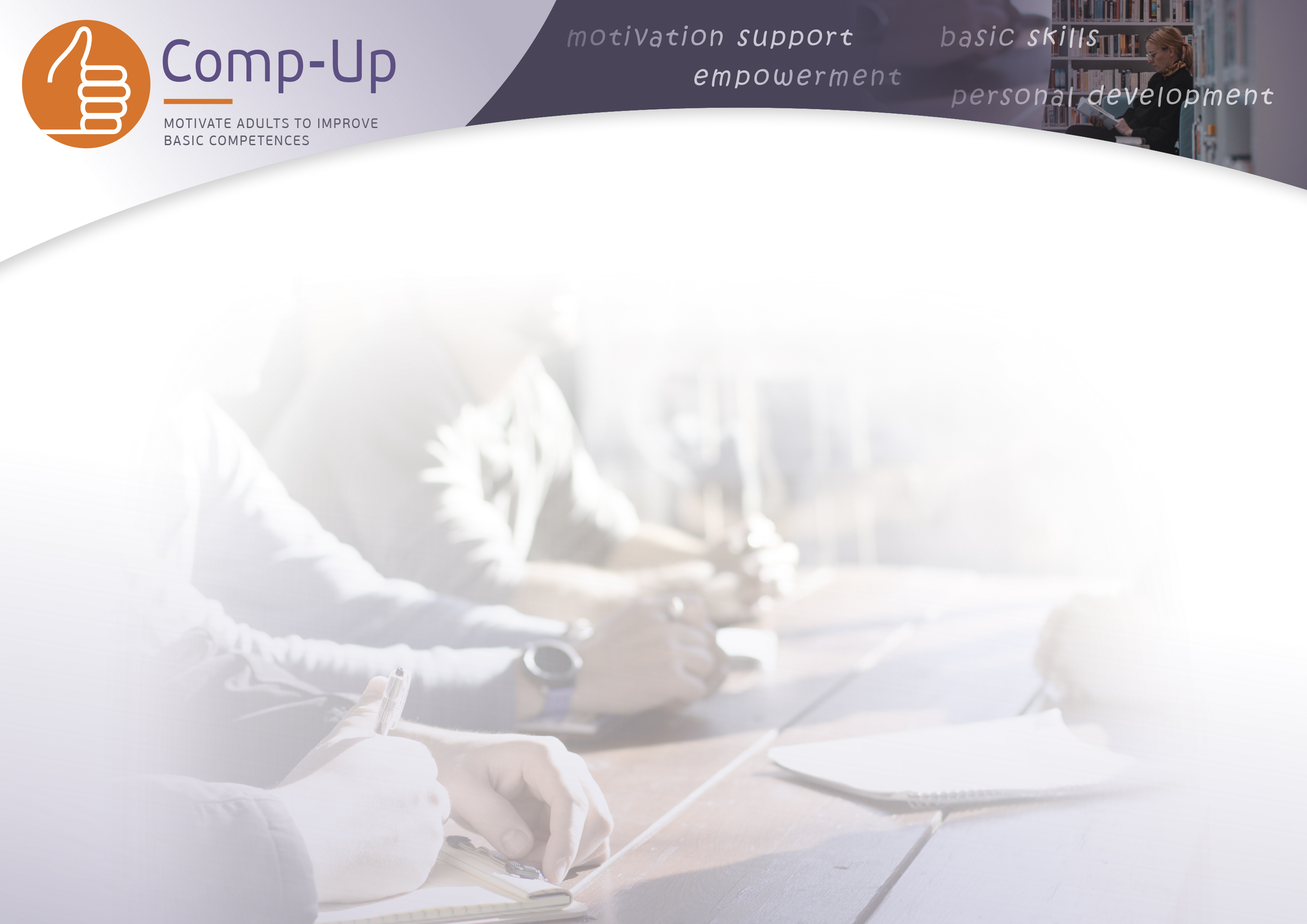 Concluzii
Astăzi am trecut în revistă o serie de modalități de a sparge barierele prin intermediul cazurilor Anei și al lui Luigi: să ne întrebăm de ce, să ne imaginăm succesul, să învingem temerile, să rezolvăm probleme și să aplicăm regula celor 15 minute. Sperăm că aceste exerciții vă vor fi de folos în studiile viitoare și în viață. Aceste abilități nu vor elimina toate dificultățile din viața și studiile voastră, ci mai degrabă le vor face mai ușor de depășit. Ultimul exercițiu este ca să vă notați când credeți că veți avea nevoie de aceste diferite abilități și dacă le veți folosi în viitorul apropiat. Cereți studenților să dea exemple și apoi încheiați atelierul.